PLUS PRESENTATION TEMPLATE
Ultimate & Professional Slide
Lorem ipsum dolor sit amet, consectetuer adipiscing elit, sed diam nonummy nibh euismod tincidunt ut laoreet dolore magna aliquam erat volutpat. Ut wisi enim ad minim veniam, quis nostrud exerci tation ullamcorper suscipit lobortis nisl ut aliquip ex ea commodo consequat
About Us!!!
THE KEY IS ALWAYS YOU!
Lorem ipsum dolor sit amet, consectetuer adipiscing elit, sed diam nonummy nibh euismod tincidunt ut laoreet dolore magna aliquam erat volutpat. Ut wisi enim ad minim veniam, quis nostrud exerci tation ullamcorper suscipit lobortis nisl ut aliquip ex ea commodo consequat.
Graphic Design
HTML Design
Web Analysis
Development
Illustrator
Lorem ipsum dolor sit amet
 consectetuer adipiscing elit
 sed diam nonummy nibh
Lorem ipsum dolor sit amet
 consectetuer adipiscing elit
 sed diam nonummy nibh
Lorem ipsum dolor sit amet
 consectetuer adipiscing elit
 sed diam nonummy nibh
Lorem ipsum dolor sit amet
 consectetuer adipiscing elit
 sed diam nonummy nibh
Lorem ipsum dolor sit amet
 consectetuer adipiscing elit
 sed diam nonummy nibh
Lorem ipsum dolor sit amet, consectetuer adipiscing elit, sed diam nonummy nibh euismod tincidunt ut laoreet dolore magna aliquam erat volutpat. Ut wisi enim ad minim veniam, quis nostrud exerci tation ullamcorper suscipit lobortis nisl ut aliquip ex ea commodo consequat. Duis autem vel eum iriure dolor in hendrerit in vulputate velit esse molestie consequat
Welcome To The Plus
Put a relevant subtitle in this line
JOHN MILLER
CEO & DESIGNER
Hi Everyone, I am John Miller
Lorem ipsum dolor sit amet, consectetuer adipiscing elit, sed diam nonummy nibh euismod tincidunt ut laoreet dolore magna aliquam erat volutpat. Ut wisi enim ad minim veniam, quis nostrud exerci tation ullamcorper suscipit lobortis nisl ut aliquip ex ea commodo consequat. 

Duis autem vel eum iriure dolor in hendrerit in vulputate velit esse molestie consequat, vel illum dolore eu feugiat nulla facilisis at vero eros et accumsan et iusto odio dignissim qui blandit praesent luptatum zzril delenit augue duis dolore te feugait nulla facilisi.
Timeline  Functions
Your great subtitle in this line
2011
2013
2015
2014
2010
2012
Marketing Email
Graphic Design
Photography
Analysis
Social Media
Collection
Lorem ipsum dolor sit amet, consectetur adipiscing elit, sed do
Lorem ipsum dolor sit amet, consectetur adipiscing elit, sed do
Lorem ipsum dolor sit amet, consectetur adipiscing elit, sed do
Lorem ipsum dolor sit amet, consectetur adipiscing elit, sed do
Lorem ipsum dolor sit amet, consectetur adipiscing elit, sed do
Lorem ipsum dolor sit amet, consectetur adipiscing elit
Lorem ipsum dolor sit amet, consectetur adipiscing elit, sed do eiusmod tempor incididunt ut labore et dolore magna aliqua. Ut enim ad minim veniam, quis nostrud exercitation ullamco laboris nisi ut aliquip ex ea commodo consequat. 
sed do eiusmod tempor incididunt ut labore et dolore magna aliqua
Introduction
Put a relevant subtitle in this line
The Key Is Always You!
Lorem ipsum dolor sit amet, nec congue blandit ante auctor. Aenean duis erat ornare id nullam. Mollis at interdum, a mi placerat eget. Phasellus etiam ultricies consequat, suspendisse dolor, dictum luctus, mauris ante maecenas tellus quam imperdiet quis, pellentesque fusce non non tellus pede. Quisque neque viverra lacus ultrices nec turpis.
Lorem ipsum dolor sit amet, nec congue blandit ante auctor. Aenean duis erat ornare id nullam.
1
2
3
4
Lorem ipsum dolor sit amet, nec congue blandit ante auctor. Aenean duis erat ornare id nullam.
Lorem ipsum dolor sit amet, nec congue blandit ante auctor. Aenean duis erat ornare id nullam.
Lorem ipsum dolor sit amet, consectetur adipiscing elit, sed do eiusmod aliqua. Ut enim ad minim veniam, quis nostrud exercitation ullamco laboris
 aliquip ex ea
Lorem ipsum dolor sit amet, nec congue blandit ante auctor. Aenean duis erat ornare id nullam.
Business Models
Your great subtitle in this line
Music Introduction
Photography
Social Media
Illustrator
Support
Lorem ipsum dolor sit amet, nec congue blandit ante auctor. Aenean erat
Lorem ipsum dolor sit amet, nec congue blandit ante auctor. Aenean erat
Lorem ipsum dolor sit amet, nec congue blandit ante auctor. Aenean erat
Lorem ipsum dolor sit amet, nec congue blandit ante auctor. Aenean erat
Lorem ipsum dolor sit amet, nec congue blandit ante auctor. Aenean erat
Why Do Choose With Us?
Lorem ipsum dolor sit amet, consectetur adipiscing elit, sed do eiusmod aliqua. Ut enim ad minim veniam, quis nostrud exercitation ullamco laboris nisi ut aliquip ex ea commodo consequat.
Lorem ipsum dolor sit amet, consectetur adipiscing elit, sed do eiusmod aliqua. Ut enim ad minim veniam, quis nostrud exercitation ullamco laboris nisi ut aliquip ex ea commodo consequat.
Number List
Your great subtitle in this line
Number One
Number Two
Number Three
Number Four
Number Five
Number Six
Lorem ipsum dolor sit amet, consectetur adipiscing elit, sed do eiusmod tempor incididunt
Lorem ipsum dolor sit amet, consectetur adipiscing elit, sed do eiusmod tempor incididunt
Lorem ipsum dolor sit amet, consectetur adipiscing elit, sed do eiusmod tempor incididunt
Lorem ipsum dolor sit amet, consectetur adipiscing elit, sed do eiusmod tempor incididunt
Lorem ipsum dolor sit amet, consectetur adipiscing elit, sed do eiusmod tempor incididunt
Lorem ipsum dolor sit amet, consectetur adipiscing elit, sed do eiusmod tempor incididunt
Lorem ipsum dolor sit amet, consectetur adipiscing elit, sed do eiusmod tempor incididunt ut labore et dolore magna aliqua. Ut enim ad minim veniam, quis nostrud exercitation ullamco laboris nisi ut aliquip ex ea commodo consequat.
Conference Features
Your great subtitle in this line
Music Introduction
Security Code
Web Analysis
Bulb Graphic
Social Media
Lorem ipsum dolor sit amet, consectetur adipiscing, sed do
Lorem ipsum dolor sit amet, consectetur adipiscing, sed do
Lorem ipsum dolor sit amet, consectetur adipiscing, sed do
Lorem ipsum dolor sit amet, consectetur adipiscing, sed do
Lorem ipsum dolor sit amet, consectetur adipiscing, sed do
Content Marketing
Your great subtitle in this line
5
4
1
HTML Design
Key To Success
HTML Design
Music Introduction
Social Media
Lorem ipsum dolor sit amet, consectetuer adipiscing elit, sed diam
Lorem ipsum dolor sit amet, consectetuer adipiscing elit, sed diam
Lorem ipsum dolor sit amet, consectetuer adipiscing elit, sed diam nonummy nibh euismod
Lorem ipsum dolor sit amet, consectetuer adipiscing elit, sed diam nonummy nibh euismod tincidunt ut laoreet dolore magna aliquam erat volutpat.
Lorem ipsum dolor sit amet consectetuer adipiscing elit, sed diam nonummy nibh euismod
3
2
Road Map
Your great subtitle in this line
HTML Design
Lorem ipsum dolor sit amet consectetuer adipiscing elit, sed diam nonummy nibh euismod tincidunt ut
Web Analysis
01
02
Lorem ipsum dolor sit amet, consectetuer adipiscing elit, sed diam nonummy nibh euismod tincidunt ut
Development
Lorem ipsum dolor sit amet consectetuer adipiscing elit, sed diam nonummy nibh euismod tincidunt ut
03
Illustrator
Lorem ipsum dolor sit amet, consectetuer adipiscing elit, sed diam nonummy nibh euismod tincidunt ut
04
Lorem ipsum dolor sit amet, consectetuer adipiscing elit, sed diam nonummy nibh euismod tincidunt ut
05
Lorem ipsum dolor sit amet, consectetuer adipiscing elit, sed diam nonummy nibh euismod tincidunt ut
06
Week Daily Routine Program
Your great subtitle in this line
Marketing Mail
TV Production
Cloud Service
Web Analysis
Photography
Social Media
Lorem ipsum dolor sit amet, consectetuer adipiscing elit
Lorem ipsum dolor sit amet, consectetuer adipiscing elit
Lorem ipsum dolor sit amet, consectetuer adipiscing elit
Lorem ipsum dolor sit amet, consectetuer adipiscing elit
Lorem ipsum dolor sit amet, consectetuer adipiscing elit
Lorem ipsum dolor sit amet, consectetuer adipiscing elit
Why Do You Choose With Us?
Your great subtitle in this line
MARKETING EMAIL
PHONE SUPPORT
ONLINE SUPPORT
Lorem ipsum dolor sit amet, consectetuer adipiscing elit, sed diam nonummy nibh euismod tincidunt ut laoreet dolore magna aliquam erat volutpat. Ut wisi enim ad minim veniam, quis nostrud exerci tation
Lorem ipsum dolor sit amet, consectetuer adipiscing elit, sed diam nonummy nibh euismod tincidunt ut laoreet dolore magna aliquam erat volutpat. Ut wisi enim ad minim veniam, quis nostrud exerci tation
Lorem ipsum dolor sit amet, consectetuer adipiscing elit, sed diam nonummy nibh euismod tincidunt ut laoreet dolore magna aliquam erat volutpat. Ut wisi enim ad minim veniam, quis nostrud exerci tation
Lorem ipsum dolor sit amet, consectetuer adipiscing elit, sed diam nonummy nibh euismod tincidunt ut laoreet dolore magna aliquam erat volutpat.
Lorem ipsum dolor sit amet, consectetuer adipiscing elit, sed diam nonummy nibh euismod tincidunt ut laoreet dolore magna aliquam erat volutpat.
Lorem ipsum dolor sit amet, consectetuer adipiscing elit, sed diam nonummy nibh euismod tincidunt ut laoreet dolore magna aliquam erat volutpat.
Our Service
Your great subtitle in this line
Web Analysis
Social Media
Key To Success
Illustrator
Coding
Music Introduction
Lorem ipsum dolor sit amet, consectetuer adipiscing elit, sed diam nonummy nibh euismod tincidunt ut laoreet
Lorem ipsum dolor sit amet, consectetuer adipiscing elit, sed diam nonummy nibh euismod tincidunt ut laoreet
Lorem ipsum dolor sit amet, consectetuer adipiscing elit, sed diam nonummy nibh euismod tincidunt ut laoreet
Lorem ipsum dolor sit amet, consectetuer adipiscing elit, sed diam nonummy nibh euismod tincidunt ut laoreet
Lorem ipsum dolor sit amet, consectetuer adipiscing elit, sed diam nonummy nibh euismod tincidunt ut laoreet
Lorem ipsum dolor sit amet, consectetuer adipiscing elit, sed diam nonummy nibh euismod tincidunt ut laoreet
Our Service
Your great subtitle in this line
Social Media
Mobile Phone
Five Star
TV Production
Computer Graphic
Bulb Infographic
Key To Success
Glass Modern
Lorem ipsum dolor sit amet, consectetuer adipiscing elit, sed diam nonummy nibh euismod tincidunt ut laoreet
Lorem ipsum dolor sit amet, consectetuer adipiscing elit, sed diam nonummy nibh euismod tincidunt ut laoreet
Lorem ipsum dolor sit amet, consectetuer adipiscing elit, sed diam nonummy nibh euismod tincidunt ut laoreet
Lorem ipsum dolor sit amet, consectetuer adipiscing elit, sed diam nonummy nibh euismod tincidunt ut laoreet
Lorem ipsum dolor sit amet, consectetuer adipiscing elit, sed diam nonummy nibh euismod tincidunt ut laoreet
Lorem ipsum dolor sit amet, consectetuer adipiscing elit, sed diam nonummy nibh euismod tincidunt ut laoreet
Lorem ipsum dolor sit amet, consectetuer adipiscing elit, sed diam nonummy nibh euismod tincidunt ut laoreet
Lorem ipsum dolor sit amet, consectetuer adipiscing elit, sed diam nonummy nibh euismod tincidunt ut laoreet
Iconic List Show
Your great subtitle in this line
Marketing Mail
TV Production
Cloud Service
Web Analysis
Photography
Social Media
Lorem ipsum dolor sit amet, consectetuer adipiscing elit, sed diam nonummy 
nibh
Lorem ipsum dolor sit amet, consectetuer adipiscing elit, sed diam nonummy 
nibh
Lorem ipsum dolor sit amet, consectetuer adipiscing elit, sed diam nonummy 
nibh
Lorem ipsum dolor sit amet, consectetuer adipiscing elit, sed diam nonummy 
nibh
Lorem ipsum dolor sit amet, consectetuer adipiscing elit, sed diam nonummy 
nibh
Lorem ipsum dolor sit amet, consectetuer adipiscing elit, sed diam nonummy 
nibh
Our Service
Your great subtitle in this line
Music Introduction
Marketing Email
Newpaper
Analysis
Speaker
Support
Picture
Sound
Lorem ipsum dolor sit amet, consectetuer adipiscing elit, sed diam nonummy 
nibh
Lorem ipsum dolor sit amet, consectetuer adipiscing elit, sed diam nonummy 
nibh
Lorem ipsum dolor sit amet, consectetuer adipiscing elit, sed diam nonummy 
nibh
Lorem ipsum dolor sit amet, consectetuer adipiscing elit, sed diam nonummy 
nibh
Lorem ipsum dolor sit amet, consectetuer adipiscing elit, sed diam nonummy 
nibh
Lorem ipsum dolor sit amet, consectetuer adipiscing elit, sed diam nonummy 
nibh
Lorem ipsum dolor sit amet, consectetuer adipiscing elit, sed diam nonummy 
nibh
Lorem ipsum dolor sit amet, consectetuer adipiscing elit, sed diam nonummy 
nibh
Number List Image
Your great subtitle in this line
01
03
05
07
02
04
06
08
Client : Johnson
Task : Photo Credit
Client : Johnson
Task : Photo Credit
Client : Johnson
Task : Photo Credit
Client : Johnson
Task : Photo Credit
Client : Johnson
Task : Photo Credit
Client : Johnson
Task : Photo Credit
Client : Johnson
Task : Photo Credit
Client : Johnson
Task : Photo Credit
Lorem ipsum dolor sit amet, consectetuer adipiscing elit, sed diam nonummy nibh euismod tincidunt ut laoreet dolore magna aliquam erat volutpat.
Portfolio Image 
Collection
Road To Success
Web Analysis
HTML Design
Web Analysis
01
Lorem ipsum dolor sit amet, consectetuer adipiscing elit, sed diam nonummy nibh euismod tincidunt ut laoreet dolore magna aliquam
Lorem ipsum dolor sit amet, consectetuer adipiscing elit, sed diam nonummy nibh euismod tincidunt ut laoreet dolore magna aliquam
Lorem ipsum dolor sit amet, consectetuer adipiscing elit, sed diam nonummy nibh euismod tincidunt ut laoreet dolore magna aliquam
Your great subtitle in this line
96%
Lorem ipsum dolor sit amet, consectetuer adipiscing elit, sed diam nonummy nibh euismod tincidunt ut laoreet dolore magna aliquam erat volutpat.
02
Lorem ipsum dolor sit amet, consectetuer adipiscing elit, sed diam nonummy nibh euismod tincidunt ut laoreet dolore magna aliquam erat volutpat. Ut wisi enim ad minim veniam, quis nostrud exerci tation ullamcorper suscipit lobortis nisl ut aliquip ex ea commodo consequat.
Lorem ipsum dolor sit amet, consectetuer adipiscing elit
Lorem ipsum dolor sit amet, consectetuer adipiscing elit
03
Lorem ipsum dolor sit amet, consectetuer adipiscing elit
Lorem ipsum dolor sit amet, consectetuer adipiscing elit
PORTFOLIO
Two Customer Image
Your great subtitle in this line
PORTFOLIO
Two Customer Image
Your great subtitle in this line
Web Analysis
Web Analysis
Web Analysis
Web Analysis
Web Analysis
Web Analysis
Lorem ipsum dolor sit amet, consectetuer adipiscing elit, sed diam nibh
Lorem ipsum dolor sit amet, consectetuer adipiscing elit, sed diam nibh
Lorem ipsum dolor sit amet, consectetuer adipiscing elit, sed diam nibh
Lorem ipsum dolor sit amet, consectetuer adipiscing elit, sed diam nibh
Lorem ipsum dolor sit amet, consectetuer adipiscing elit, sed diam nibh
Lorem ipsum dolor sit amet, consectetuer adipiscing elit, sed diam nibh
Portfolio 2
Your great subtitle in this line
Web Analysis
HTML Design
Illustrator
Lorem ipsum dolor sit amet, consectetuer adipiscing elit, sed diam nonummy nibh euismod tincidunt ut laoreet dolore magna aliquam erat volutpat. Ut wisi enim ad
Lorem ipsum dolor sit amet, consectetuer adipiscing elit, sed diam nonummy nibh euismod tincidunt ut laoreet dolore magna aliquam erat volutpat. Ut wisi enim ad
Lorem ipsum dolor sit amet, consectetuer adipiscing elit, sed diam nonummy nibh euismod tincidunt ut laoreet dolore magna aliquam erat volutpat. Ut wisi enim ad
Creative Portfolio
Your great subtitle in this line
Lorem ipsum dolor sit amet, consectetuer adipiscing elit, sed diam nonummy nibh euismod tincidunt ut laoreet dolore magna aliquam erat volutpat.
Lorem ipsum dolor sit amet, consectetuer adipiscing elit, sed diam nonummy nibh euismod tincidunt ut laoreet dolore magna aliquam erat volutpat.
Lorem ipsum dolor sit amet, consectetuer adipiscing elit, sed diam nonummy nibh euismod tincidunt ut laoreet dolore magna aliquam erat volutpat.
Lorem ipsum dolor sit amet, consectetuer adipiscing elit, sed diam nonummy nibh euismod tincidunt ut laoreet dolore magna aliquam erat volutpat.
PORTFOLIO
Diamond Image
Your great subtitle in this line
Lorem ipsum dolor sit amet, consectetuer adipiscing elit, sed diam nonummy nibh euismod tincidunt ut laoreet dolore magna aliquam erat volutpat. Ut wisi enim ad minim veniam, quis nostrud exerci tation ullamcorper suscipit lobortis nisl ut aliquip ex ea commodo consequat. Duis autem vel eum iriure dolor in hendrerit in vulputate velit esse molestie consequa
Creative Portfolio 3
Your great subtitle in this line
Portfolio Collection
Lorem ipsum dolor sit amet, consectetuer adipiscing
Lorem ipsum dolor sit amet, consectetuer adipiscing elit, sed diam nonummy nibh euismod tincidunt ut laoreet dolore magna aliquam erat volutpat. Ut wisi enim ad minim veniam, quis nostrud exerci tation ullamcorper suscipit lobortis nisl ut aliquip ex ea commodo consequat.
Creative Detail
Lorem ipsum dolor sit amet, consectetuer adipiscing elit, sed diam nonummy nibh euismod tincidunt ut laoreet dolore magna
Lorem ipsum dolor sit amet, consectetuer adipiscing elit, sed diam nonummy nibh euismod tincidunt
01
Lorem ipsum dolor sit amet, consectetuer adipiscing elit, sed diam nonummy nibh euismod tincidunt
02
Lorem ipsum dolor sit amet, consectetuer adipiscing elit, sed diam nonummy nibh euismod tincidunt
03
Lorem ipsum dolor sit amet, consectetuer adipiscing elit, sed diam nonummy nibh euismod tincidunt
04
PORTFOLIO
Small Size Grid
My dreams come true et iusto odio dignissim qui blandit praesent luptatum zzril delenit augue duis dolore te feugait nulla facilisi. 
Nam liber tempor cum soluta nobis eleifend option congue nihil imperdiet doming id quod mazim placerat facer possim assum. Typi non habent claritatem insitam; est usus legentis in iis qui facit eorum claritatem.
My dreams come true et iusto odio dignissim qui blandit praesent luptatum zzril delenit augue duis
My dreams come true et iusto odio dignissim qui blandit praesent luptatum zzril delenit augue duis
Half Image Detail
Your great subtitle in this line
Lorem ipsum dolor sit amet, consectetuer adipiscing elit, sed diam nonummy nibh euismod tincidunt ut laoreet dolore magna aliquam erat volutpat. Ut wisi enim ad minim veniam, quis nostrud exerci tation ullamcorper suscipit lobortis nisl ut aliquip ex ea commodo consequat.
Lorem ipsum dolor sit amet, consectetuer adipiscing elit, sed diam nonummy nibh euismod tincidunt ut
85%
12%
45%
PSD
Sound
Media
Four Medium Images
Your great subtitle in this line
Lorem ipsum dolor sit amet, consectetuer adipiscing elit
Lorem ipsum dolor sit amet, consectetuer adipiscing elit, sed diam nonummy nibh euismod tincidunt ut laoreet dolore magna aliquam erat volutpat. Ut wisi enim ad minim veniam, quis nostrud exerci tation ullamcorper suscipit lobortis nisl ut aliquip ex ea commodo consequat. Duis autem vel eum iriure dolor in hendrerit in vulputate velit esse molestie consequa
Lorem ipsum dolor sit amet, consectetuer adipiscing elit, sed diam nonummy nibh euismod tincidunt ut laoreet dolore magna aliquam erat volutpat. Ut wisi enim ad minim veniam, quis nostrud exerci tation ullamcorper suscipit lobortis nisl ut aliquip ex ea commodo consequat. Duis autem vel eum iriure dolor in hendrerit in vulputate velit esse molestie consequat, vel illum dolore eu feugiat nulla facilisis at vero eros et accumsan et iusto odio dignissim qui blandit praesent luptatum zzril delenit augue duis dolore te feugait nulla facilisi.
Wide Image
Your great subtitle in this line
$50
Web Analysis
HTML Design
Lorem ipsum dolor sit amet, consectetuer adipiscing elit, sed diam nonummy nibh euismod tincidunt ut laoreet dolore magna aliquam erat volutpat. Ut wisi enim ad minim veniam, quis nostrud exerci tation ullamcorper suscipit lobortis nisl ut aliquip ex ea commodo consequat.
Lorem ipsum dolor sit amet, consectetuer adipiscing elit, sed diam nonummy nibh euismod tincidunt ut laoreet dolore magna aliquam erat volutpat. Ut wisi enim ad minim veniam, quis nostrud exerci tation ullamcorper suscipit lobortis nisl ut aliquip ex ea commodo consequat.
PORTFOLIO
Masonry Style
Lorem ipsum dolor sit amet, consectetuer adipiscing elit, sed diam nonummy nibh euismod tincidunt ut laoreet dolore magna aliquam erat volutpat. Ut wisi enim ad minim veniam, quis nostrud exerci tation ullamcorper suscipit lobortis nisl ut
MEET THE TEAM
Lorem ipsum dolor sit amet, consectetur adipiscing elit, sed do eiusmod tempor incididunt ut labore et dolore magna aliqua. Ut enim ad minim veniam.
Meet Our Great Team
Your great subtitle in this line
John Smith
Jennifer Pham
Alex Cech
David Song
CEO & Designer
CEO & Designer
CEO & Designer
CEO & Designer
Our Team
Your great subtitle in this line
Skill
About Jennifer
Lorem ipsum dolor sit amet, consectetuer adipiscing elit, sed diam nonummy nibh euismod tincidunt ut laoreet
90%
Photoshop
Lorem ipsum dolor sit amet, consectetuer adipiscing elit, sed diam nonummy nibh euismod tincidunt ut laoreet dolore magna aliquam erat volutpat. Ut wisi enim ad minim veniam
80%
HTML Design
Lorem ipsum dolor sit amet, consectetuer adipiscing elit, sed diam nonummy nibh euismod tincidunt ut laoreet dolore magna aliquam erat volutpat. Ut wisi enim ad minim veniam, quis nostrud exerci tation ullamcorper suscipit lobortis nisl ut aliquip ex ea commodo consequat. Duis autem vel eum iriure dolor in hendrerit in vulputate velit esse molestie consequat
60%
Jennifer Pham
Illustrator
CEO & Designer
80%
Coding
Our Support Team
Your great subtitle in this line
Our Call Center is available 24/7
Lorem ipsum dolor sit amet, consectetuer adipiscing elit, sed diam nonummy nibh euismod tincidunt ut laoreet dolore magna aliquam erat volutpat. Ut wisi enim ad minim veniam, quis nostrud exerci
Contact Us By Emails
Lorem ipsum dolor sit amet, consectetuer adipiscing elit, sed diam nonummy nibh euismod tincidunt ut laoreet dolore magna aliquam erat volutpat. Ut wisi enim ad minim veniam, quis nostrud exerci
ANALYSIS
Lorem ipsum dolor sit amet, consectetuer adipiscing elit, sed diam nonummy nibh euismod tincidunt ut laoreet dolore magna aliquam erat volutpat. Ut wisi enim ad minim nisl ut aliquip ex
TimeLine Infographic
Your great subtitle in this line
Lorem ipsum dolor sit amet, consectetur adipiscing elit, sed do eiusmod tempor incididunt ut labore et dolore magna aliqua. Ut enim ad minim veniam, quis nostrud exercitation ullamco laboris nisi ut aliquip ex ea commodo consequat.
2010
Start
2009
Social Media
Lorem ipsum dolor sit amet, consectetur adipiscing elit, sed do eiusmod tempor incididunt ut labore et dolore magna aliqua.
2011
2012
Music Introduction
Social Media
Lorem ipsum dolor sit amet, consectetur adipiscing elit, sed do eiusmod tempor incididunt ut labore et dolore magna aliqua.
Lorem ipsum dolor sit amet, consectetur adipiscing elit, sed do eiusmod tempor incididunt ut labore et dolore magna aliqua.
2013
2014
Computer Graphic
Moible Section
Lorem ipsum dolor sit amet, consectetur adipiscing elit, sed do eiusmod tempor incididunt ut labore et dolore magna aliqua.
Lorem ipsum dolor sit amet, consectetur adipiscing elit, sed do eiusmod tempor incididunt ut labore et dolore magna aliqua.
To be Continue…..
Complete And
Success!
2015
Bulb Infographic
Winner
Lorem ipsum dolor sit amet, consectetur adipiscing elit, sed do eiusmod tempor incididunt ut labore et dolore magna aliqua.
Lorem ipsum dolor sit amet, consectetur adipiscing elit, sed do eiusmod tempor incididunt ut labore et dolore magna aliqua.
Time Line
Your great subtitle in this line
Finish
Lorem ipsum dolor
Develop
Marketing
Brain Storm
Develop
Lorem ipsum dolor sit amet, consectetur adipiscing elit sed do eiusmod aliqua. Ut enim ad minim veniam, quis nostrud
Lorem ipsum dolor sit amet, consectetur adipiscing elit sed do eiusmod aliqua. Ut enim ad minim veniam, quis nostrud
Lorem ipsum dolor sit amet, consectetur adipiscing elit sed do eiusmod aliqua.
Lorem ipsum dolor sit amet, consectetur adipiscing elit sed do eiusmod aliqua.
Lorem ipsum dolor
Lorem ipsum dolor
START
Lorem ipsum dolor
Lorem ipsum dolor sit amet, consectetur adipiscing elit, sed do eiusmod tempor incididunt ut labore et dolore magna aliqua. Ut enim ad minim veniam, quis nostrud exercitation ullamco laboris nisi ut aliquip ex ea commodo consequat.
Creative Infographic Element
Lorem ipsum dolor sit amet, consectetur adipiscing elit, sed do eiusmod tempor incididun.
WHY DO CHOOSE WITH US ?
Lorem ipsum dolor sit amet, consectetur adipiscing elit, sed do eiusmod tempor incididunt ut labore et dolore magna aliqua. Ut enim ad minim veniam, quis nostrud
Exercitation ullamco laboris nisi
Pencil Infographic
Your great subtitle in this line
FOR SOLUTION
Lorem ipsum dolor sit amet, consectetur adipiscing elit, sed do eiusmod tempor incididunt ut labore et dolore magna aliqua. Ut enim ad minim veniam, quis nostrud
Exercitation ullamco laboris nisi ut aliquip ex ea commodo consequat.
Infographic
Graphic Design
Web Development
Lorem ipsum dolor sit amet, consectetur adipiscing elit, sed do eiusmod tempor incididunt ut labore et.
Lorem ipsum dolor sit amet, consectetur adipiscing elit, sed do eiusmod tempor incididunt ut labore et.
Lorem ipsum dolor sit amet, consectetur adipiscing elit, sed do eiusmod tempor incididunt ut labore et.
Pencil Infographic
Your great subtitle in this line
Graphic Design
Web Analysis
Development
Sulotion
Lorem ipsum dolor sit amet, consectetur adipiscing elit, sed do eiusmod tempor incididunt ut labore et dolore magna aliqua. Ut enim ad minim veniam.
Lorem ipsum dolor sit amet, consectetur adipiscing elit, sed do eiusmod tempor incididunt ut labore et dolore magna aliqua. Ut enim ad minim veniam.
Lorem ipsum dolor sit amet, consectetur adipiscing elit, sed do eiusmod tempor incididunt ut labore et dolore magna aliqua. Ut enim ad minim veniam.
Lorem ipsum dolor sit amet, consectetur adipiscing elit, sed do eiusmod tempor incididunt ut labore et dolore magna aliqua. Ut enim ad minim veniam.
Manager Priotity Levels
Your great subtitle in this line
Direct Support
Social Media
TV Production
Web Analysis
Lorem ipsum dolor sit amet, consectetuer adipiscing elit, sed diam nonummy nibh euismod tincidunt ut laoreet dolore magna.
Lorem ipsum dolor sit amet, consectetuer adipiscing elit, sed diam nonummy nibh euismod tincidunt ut laoreet dolore magna.
Lorem ipsum dolor sit amet, consectetuer adipiscing elit, sed diam nonummy nibh euismod tincidunt
Lorem ipsum dolor sit amet, consectetuer adipiscing elit, sed diam nonummy nibh euismod tincidunt
Properties Business Contract
Your great subtitle in this line
Lorem ipsum dolor sit amet, consectetuer adipiscing elit, sed diam nonummy nibh euismod tincidunt ut laoreet dolore magna aliquam erat volutpat.
85%
WEB ANALYSIS
Lorem ipsum dolor sit amet, consectetuer adipiscing elit, sed diam nonummy nibh euismod tincidunt ut laoreet dolore magna aliquam erat volutpat.
Lorem ipsum dolor sit amet, consectetuer adipiscing elit, sed diam nonummy nibh euismod tincidunt ut laoreet dolore magna aliquam erat volutpat.
Lorem ipsum dolor sit amet, consectetuer adipiscing elit, sed diam nonummy nibh euismod tincidunt ut laoreet dolore magna aliquam erat volutpat. Ut wisi enim ad minim veniam, quis nostrud exerci tation ullamcorper suscipit lobortis nisl ut aliquip ex ea commodo consequat.
Lorem ipsum dolor sit amet, consectetuer adipiscing elit, sed diam nonummy nibh euismod
Infographic Element Layout
Your great subtitle in this line
Lorem ipsum dolor sit amet, consectetuer adipiscing elit, sed diam nonummy 
tincidunt ut laoreet dolore magna
1
DIAGRAM
Lorem ipsum dolor sit amet, consectetuer
45%
Web Analysis
Lorem ipsum dolor sit amet, consectetuer adipiscing elit, sed  nonummy nibh euismod
Lorem ipsum dolor sit amet, consectetuer adipiscing elit, sed diam
2
70%
HTML Design
INFOGRAPHIC
Lorem ipsum dolor sit amet, consectetuer adipiscing elit, sed diam
Lorem ipsum dolor sit amet, consectetuer adipiscing elit, sed diam nonummy nibh euismod
85%
3
Illustrator
Lorem ipsum dolor sit amet, consectetuer adipiscing elit, sed diam
90%
Adobe Photoshop
4
Lorem ipsum dolor sit amet, consectetuer adipiscing elit, sed diam nonummy nibh euismod tincidunt ut laoreet dolore magna
Lorem ipsum dolor sit amet, consectetuer adipiscing elit, sed diam
Tree Infographic
Your great subtitle in this line
Marketing Mail
Social Media
Key To Success
Sound Effects
Lorem ipsum dolor sit amet, consectetuer adipiscing elit, sed diam nonummy nibh euismod tincidunt ut laoreet dolore magna.
Lorem ipsum dolor sit amet, consectetuer adipiscing elit, sed diam nonummy nibh euismod tincidunt ut laoreet dolore magna.
Lorem ipsum dolor sit amet, consectetuer adipiscing elit, sed diam nonummy nibh euismod tincidunt
Lorem ipsum dolor sit amet, consectetuer adipiscing elit, sed diam nonummy nibh euismod tincidunt
Tree Infographic
Your great subtitle in this line
HMTL Design
Key To Success
Web Analysis
Lorem ipsum dolor sit amet, consectetuer adipiscing elit, sed diam nonummy nibh euismod
Lorem ipsum dolor sit amet, consectetuer adipiscing elit, sed diam nonummy nibh euismod tincidunt
Lorem ipsum dolor sit amet, consectetuer adipiscing elit, sed diam nonummy
Trunk
Lorem ipsum dolor sit amet, consectetuer adipiscing elit, sed diam nonummy nibh euismod tincidunt ut laoreet dolore magna aliquam erat volutpat. Ut wisi enim ad minim veniam
Book Infographic
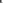 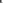 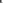 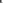 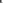 Your great subtitle in this line
Lorem ipsum dolor sit amet, consectetuer adipiscing elit, sed diam nonummy nibh euismod tincidunt ut laoreet dolore magna aliquam erat volutpat. Ut wisi enim ad minim veniam, quis nostrud exerci tation ullamcorper suscipit lobortis nisl ut aliquip ex ea commodo consequat.
Ditective Story
Novel Story
Love Story
Lorem ipsum dolor sit amet, consectetuer adipiscing elit, sed diam nonummy nibh euismod tincidunt ut
Lorem ipsum dolor sit amet, consectetuer adipiscing elit, sed diam nonummy nibh euismod tincidunt ut
Lorem ipsum dolor sit amet, consectetuer adipiscing elit, sed diam nonummy nibh euismod tincidunt ut
Book Analysis

Lorem ipsum dolor sit amet, consectetuer adipiscing elit, sed diam nonummy nibh euismod tincidunt ut laoreet dolore magna aliquam erat volutpat. Ut wisi enim ad minim veniam, quis nostrud exerci tation ullamcorper
Fish Chart
Your great subtitle in this line
70%
DATA DIAGRAM
50%
85%
20%
Lorem ipsum dolor sit amet, consectetuer adipiscing elit
10%
Lorem ipsum dolor sit amet, consectetuer adipiscing elit, sed diam nonummy nibh euismod tincidunt ut laoreet dolore magna aliquam erat volutpat. Ut wisi enim ad minim veniam, quis nostrud exerci tation ullamcorper suscipit lobortis nisl ut aliquip ex ea commodo consequat.
Lorem ipsum dolor sit amet, consectetuer adipiscing elit, sed diam nonummy nibh euismod tincidunt ut laoreet dolore magna aliquam erat volutpat. Ut wisi enim ad minim veniam, quis nostrud exerci tation ullamcorper suscipit lobortis nisl ut aliquip ex ea commodo consequat.
Marketing
Graphic
Photography
HTML Design
Table Infographic
Your great subtitle in this line
Lorem ipsum dolor sit amet, consectetuer adipiscing elit, sed diam nonummy nibh euismod
Diagram
Photography
Dinamond
Key To Success
Lorem ipsum dolor sit amet, consectetuer adipiscing elit, sed diam nonummy nibh euismod
Lorem ipsum dolor sit amet, consectetuer adipiscing elit, sed diam nonummy nibh euismod
Lorem ipsum dolor sit amet, consectetuer adipiscing elit, sed diam nonummy nibh euismod
Lorem ipsum dolor sit amet, consectetuer adipiscing elit, sed diam nonummy nibh euismod
Lorem ipsum dolor sit amet, consectetuer adipiscing elit, sed diam nonummy nibh euismod
Lorem ipsum dolor sit amet, consectetuer adipiscing elit, sed diam nonummy nibh euismod
COMPLETE & 
SUCCESS
Pie Infographic
Your great subtitle in this line
Graphic Design
Illustrator
Web Analysis
HTML Design
Lorem ipsum dolor sit amet, consectetuer adipiscing elit, sed diam nonummy nibh euismod tincidunt ut laoreet dolore magna aliquam erat volutpat.
Lorem ipsum dolor sit amet, consectetuer adipiscing elit, sed diam nonummy nibh euismod tincidunt ut laoreet dolore magna aliquam erat volutpat.
Lorem ipsum dolor sit amet, consectetuer adipiscing elit, sed diam nonummy nibh euismod tincidunt ut laoreet dolore magna aliquam erat volutpat.
Lorem ipsum dolor sit amet, consectetuer adipiscing elit, sed diam nonummy nibh euismod tincidunt
COMPLETE & 
SUCCESS
Business Model
Your great subtitle in this line
01
Web Analysis
HTML Design
Graphic Design
Picture Collection
TV Production
02
Lorem ipsum dolor sit amet, consectetuer adipiscing elit, sed diam nonummy nibh euismod tincidunt ut
Lorem ipsum dolor sit amet, consectetuer adipiscing elit, sed diam nonummy nibh euismod tincidunt ut
Lorem ipsum dolor sit amet, consectetuer adipiscing elit, sed diam nonummy nibh euismod tincidunt ut
Lorem ipsum dolor sit amet, consectetuer adipiscing elit, sed diam nonummy nibh euismod tincidunt ut
Lorem ipsum dolor sit amet, consectetuer adipiscing elit, sed diam nonummy nibh euismod tincidunt ut
03
04
05
Box Infographic
Your great subtitle in this line
DATA DIAGRAM
85%
Lorem ipsum dolor sit amet, consectetuer adipiscing elit
Web Analysis
HTML Design
Photoshop
Illustrator
Lorem ipsum dolor sit amet, consectetuer adipiscing elit, sed diam
Lorem ipsum dolor sit amet, consectetuer adipiscing elit, sed diam
Lorem ipsum dolor sit amet, consectetuer adipiscing elit, sed diam
Lorem ipsum dolor sit amet, consectetuer adipiscing elit, sed diam
Lorem ipsum dolor sit amet, consectetuer adipiscing elit, sed diam nonummy nibh euismod tincidunt ut laoreet dolore magna aliquam erat volutpat. Ut wisi enim ad minim veniam, quis nostrud exerci tation ullamcorper suscipit lobortis nisl ut aliquip ex ea commodo consequat.
Lorem ipsum dolor sit amet, consectetuer adipiscing elit, sed diam nonummy nibh euismod tincidunt ut laoreet dolore magna aliquam erat volutpat. Ut wisi enim ad minim veniam, quis nostrud exerci tation ullamcorper suscipit lobortis nisl ut aliquip ex ea commodo consequat.
Arrow Process
Your great subtitle in this line
TV Production
Dynamic Sound
Social Media
Photography
Lorem ipsum dolor sit amet, consectetuer adipiscing elit, sed diam nonummy nibh euismod tincidunt ut laoreet dolore magna aliquam erat volutpat
Lorem ipsum dolor sit amet, consectetuer adipiscing elit, sed diam nonummy nibh euismod tincidunt ut laoreet dolore magna aliquam erat volutpat
Lorem ipsum dolor sit amet, consectetuer adipiscing elit, sed diam nonummy nibh euismod tincidunt ut laoreet dolore magna aliquam erat volutpat
Lorem ipsum dolor sit amet, consectetuer adipiscing elit, sed diam nonummy nibh euismod tincidunt ut laoreet dolore magna aliquam erat volutpat
01
02
03
04
Circle Infographic
Your great subtitle in this line
TV Production
Dynamic Sound
Social Media
Photography
Lorem ipsum dolor sit amet, consectetuer adipiscing elit, sed diam nonummy nibh euismod tincidunt ut laoreet dolore magna aliquam erat volutpat
Lorem ipsum dolor sit amet, consectetuer adipiscing elit, sed diam nonummy nibh euismod
Lorem ipsum dolor sit amet, consectetuer adipiscing elit, sed diam nonummy nibh
Lorem ipsum dolor sit amet, consectetuer adipiscing elit
DATA DIAGRAM
Lorem ipsum dolor sit amet, consectetuer adipiscing elit, sed diam nonummy nibh euismod tincidunt ut laoreet dolore magna aliquam erat volutpat.
Lorem ipsum dolor sit amet, consectetuer adipiscing elit, sed diam nonummy nibh euismod tincidunt ut laoreet dolore magna aliquam erat volutpat. Ut wisi enim ad minim veniam, quis nostrud exerci tation ullamcorper suscipit lobortis nisl ut aliquip ex ea commodo consequat.
Bulb Analysis
Your great subtitle in this line
TV Production
Dynamic Sound
Social Media
Photography
Lorem ipsum dolor sit amet, consectetuer adipiscing elit, sed diam nonummy nibh euismod tincidunt ut laoreet dolore magna aliquam erat volutpat
Lorem ipsum dolor sit amet, consectetuer adipiscing elit, sed diam nonummy nibh euismod tincidunt ut laoreet dolore magna aliquam erat volutpat
Lorem ipsum dolor sit amet, consectetuer adipiscing elit, sed diam nonummy nibh euismod tincidunt ut laoreet dolore magna aliquam erat volutpat
Lorem ipsum dolor sit amet, consectetuer adipiscing elit, sed diam nonummy nibh euismod tincidunt ut laoreet dolore magna aliquam erat volutpat
Bulb Infographic
Your great subtitle in this line
Photoshop
Illustrator
Graphic Design
HTML Design
Web Analysis
Java Script
Lorem ipsum dolor sit amet, consectetuer adipiscing elit, sed diam nonummy nibh euismod tincidunt ut
Lorem ipsum dolor sit amet, consectetuer adipiscing elit, sed diam nonummy nibh euismod tincidunt ut
Lorem ipsum dolor sit amet, consectetuer adipiscing elit, sed diam nonummy nibh euismod tincidunt ut
Lorem ipsum dolor sit amet, consectetuer adipiscing elit, sed diam nonummy nibh euismod tincidunt ut
Lorem ipsum dolor sit amet, consectetuer adipiscing elit, sed diam nonummy nibh euismod tincidunt ut
Lorem ipsum dolor sit amet, consectetuer adipiscing elit, sed diam nonummy nibh euismod tincidunt ut
Iconic Infographic
Your great subtitle in this line
POPULAR SOCIAL MEDIA
Lorem ipsum dolor sit amet, consectetuer adipiscing elit, sed diam nonummy nibh euismod tincidunt ut laoreet dolore magna aliquam erat volutpat. Ut wisi enim ad minim veniam, quis nostrud exerci tation ullamcorper suscipit lobortis nisl ut aliquip ex ea commodo consequat
312K
410K
518K
Lorem ipsum dolor sit amet, consectetuer adipiscing elit, sed diam nonummy nibh euismod tincidunt ut laoreet dolore magna aliquam erat volutpat. Ut wisi enim ad minim veniam, quis nostrud exerci tation ullamcorper suscipit lobortis nisl ut aliquip ex ea commodo consequat
Production Diagram
Creative Idea
Newspaper
Picture Library
Social Media
Music Introduction
Lorem ipsum dolor sit amet 
elit sed diam nonummy nibh
Lorem ipsum dolor sit amet 
elit sed diam nonummy nibh
Lorem ipsum dolor sit amet 
elit sed diam nonummy nibh
Lorem ipsum dolor sit amet 
elit sed diam nonummy nibh
Lorem ipsum dolor sit amet 
elit sed diam nonummy nibh
DATA DIAGRAM
85%
Lorem ipsum dolor sit amet, consectetuer adipiscing elit, sed diam nonummy nibh
Lorem ipsum dolor sit amet, consectetuer adipiscing elit, sed diam nonummy nibh euismod tincidunt ut laoreet dolore magna aliquam erat volutpat. Ut wisi enim ad
Lorem ipsum dolor sit amet, consectetuer adipiscing elit, sed diam nonummy nibh euismod tincidunt ut laoreet dolore magna aliquam erat volutpat. Ut wisi enim ad minim veniam, quis nostrud exerci tation ullamcorper suscipit lobortis nisl ut aliquip ex ea commodo consequat.
Business Goal Here
Your great subtitle in this line
99%
START
THIS KEY IS ALWAYS YOU
Lorem ipsum dolor sit amet, consectetuer adipiscing elit, sed diam nonummy nibh euismod tincidunt ut laoreet dolore magna aliquam erat volutpat. Ut wisi enim ad minim veniam, quis nostrud exerci tation ullamcorper suscipit lobortis nisl ut aliquip ex ea commodo consequat. a
2010
2011
2012
2013
2014
2015
CURRENT TIME
Line Stage Diagram
Your great subtitle in this line
3
4
2
1
5
Creative Key
Creative Idea
Computer Graphic
Support Team
Coding
Lorem ipsum dolor sit amet, consectetuer adipiscing elit, sed diam nonummy nibh euismod tincidunt ut laoreet dolore magna aliquam erat volutpat.
Lorem ipsum dolor sit amet, consectetuer adipiscing elit, sed diam nonummy nibh euismod tincidunt ut
Lorem ipsum dolor sit amet, consectetuer adipiscing elit, sed diam nonummy nibh euismod tincidunt ut laoreet dolore magna aliquam erat volutpat.
Lorem ipsum dolor sit amet, consectetuer adipiscing elit, sed diam nonummy nibh euismod tincidunt ut laoreet dolore magna aliquam erat volutpat.
Lorem ipsum dolor sit amet, consectetuer adipiscing elit, sed diam nonummy nibh euismod tincidunt ut
Star Infographic
Your great subtitle in this line
Project 2
Project 1
Project 3
Lorem ipsum dolor sit amet, consectetuer adipiscing elit, sed diam nonummy nibh euismod tincidunt ut laoreet dolore magna aliquam erat volutpat.
85%
Lorem ipsum dolor sit amet, consectetuer adipiscing elit, sed diam nonummy nibh euismod tincidunt ut laoreet dolore magna aliquam erat volutpat. Ut wisi enim ad minim veniam, quis nostrud exerci tation ullamcorper suscipit lobortis nisl ut aliquip ex ea commodo consequat
Pie Infographic
Your great subtitle in this line
20%
01
20%
05
02
20%
Support Team
Lorem ipsum dolor sit amet, consectetuer adipiscing elit, sed diam nonummy nibh euismod tincidunt ut laoreet dolore magna aliquam erat volutpat.
20%
04
Creative Key
Creative Idea
Computer Graphic
03
Lorem ipsum dolor sit amet, consectetuer adipiscing elit, sed diam nonummy nibh euismod tincidunt ut laoreet dolore magna aliquam erat volutpat.
Lorem ipsum dolor sit amet, consectetuer adipiscing elit, sed diam nonummy nibh euismod tincidunt ut laoreet dolore magna aliquam erat volutpat.
Lorem ipsum dolor sit amet, consectetuer adipiscing elit, sed diam nonummy nibh euismod tincidunt ut laoreet dolore magna aliquam erat volutpat.
20%
Pyramid Infographic
Your great subtitle in this line
Lorem ipsum dolor sit amet, consectetuer adipiscing elit, sed diam nonummy nibh euismod tincidunt ut laoreet dolore magna aliquam erat volutpat.
Dynamic Sound
Creative Idea
Social Media
Lorem ipsum dolor sit amet, consectetuer adipiscing elit, sed diam nonummy nibh euismod tincidunt ut laoreet
Lorem ipsum dolor sit amet, consectetuer adipiscing elit, sed diam nonummy nibh euismod tincidunt ut laoreet
Lorem ipsum dolor sit amet, consectetuer adipiscing elit, sed diam nonummy nibh euismod tincidunt ut laoreet
Lorem ipsum dolor sit amet, consectetuer adipiscing elit, sed diam nonummy
SUCCESS
Ziczac Chart
Your great subtitle in this line
Photography
Fast Support
Lorem ipsum dolor sit amet, consectetuer adipiscing elit, sed diam nonummy nibh euismod tincidunt ut laoreet dolore
Lorem ipsum dolor sit amet, consectetuer adipiscing elit, sed diam nonummy nibh euismod tincidunt ut laoreet dolore
Social Media
Lorem ipsum dolor sit amet, consectetuer adipiscing elit, sed diam nonummy nibh euismod tincidunt ut laoreet dolore magna aliquam erat volutpat. Ut wisi enim ad minim veniam, quis nostrud exerci tation ullamcorper suscipit lobortis nisl ut aliquip ex ea commodo consequat.
Column Chart Model
Your great subtitle in this line
01.
02.
03.
04.
53%
40%
20%
75%
Web Analysis
HTML Design
Illustrator
Graphic Model
Lorem ipsum dolor sit amet, consectetuer adipiscing elit, sed diam nonummy nibh euismod tincidunt ut laoreet dolore
Lorem ipsum dolor sit amet, consectetuer adipiscing elit, sed diam nonummy nibh euismod tincidunt ut laoreet dolore
Lorem ipsum dolor sit amet, consectetuer adipiscing elit, sed diam nonummy nibh euismod tincidunt ut laoreet dolore
Lorem ipsum dolor sit amet, consectetuer adipiscing elit, sed diam nonummy nibh euismod tincidunt ut laoreet dolore
Pie Infographic
Your great subtitle in this line
Web Analysis
Adobe Photoshop
HTML Design
Illustrator
Lorem ipsum dolor sit amet, consectetuer adipiscing elit, sed diam nonummy nibh euismod tincidunt ut
Lorem ipsum dolor sit amet, consectetuer adipiscing elit, sed diam nonummy nibh euismod tincidunt ut
Lorem ipsum dolor sit amet, consectetuer adipiscing elit, sed diam nonummy nibh euismod tincidunt ut
Lorem ipsum dolor sit amet, consectetuer adipiscing elit, sed diam nonummy nibh euismod tincidunt ut
Add Your 
Subtitle
Lorem ipsum dolor sit amet, consectetuer adipiscing elit, sed diam nonummy nibh euismod tincidunt ut laoreet dolore magna aliquam erat volutpat. Ut wisi enim ad minim veniam, quis nostrud exerci tation ullamcorper suscipit lobortis nisl ut aliquip ex ea commodo consequat.
Business Model
Your great subtitle in this line
Lorem ipsum dolor sit amet, consectetuer adipiscing elit, sed diam nonummy nibh euismod tincidunt ut laoreet dolore magna aliquam erat volutpat. Ut wisi enim ad minim veniam, quis nostrud exerci tation ullamcorper suscipit lobortis nisl ut aliquip ex ea commodo consequat.
01
05
02
04
03
Core Featured
Your great subtitle in this line
98%
TV Production
Dynamic Sound
Social Media
Photography
85%
Lorem ipsum dolor sit amet, consectetuer adipiscing elit, sed diam nonummy nibh euismod tincidunt ut laoreet dolore magna aliquam erat volutpat
Lorem ipsum dolor sit amet, consectetuer adipiscing elit, sed diam nonummy nibh euismod tincidunt ut laoreet dolore magna aliquam erat volutpat
Lorem ipsum dolor sit amet, consectetuer adipiscing elit, sed diam nonummy nibh euismod tincidunt ut laoreet dolore magna aliquam erat volutpat
Lorem ipsum dolor sit amet, consectetuer adipiscing elit, sed diam nonummy nibh euismod tincidunt ut laoreet dolore magna aliquam erat volutpat
77%
60%
60%
02.
01.
HTML Design
Web Analysis
Lorem ipsum dolor sit amet, consectetuer adipiscing elit, sed diam nonummy nibh euismod tincidunt ut laoreet dolore magna aliquam erat volutpat. Ut wisi enim ad minim veniam, quis nostrud exerci tation ullamcorper suscipit lobortis nisl ut aliquip ex ea 
commodo consequat.
Lorem ipsum dolor sit amet, consectetuer adipiscing elit, sed diam nonummy nibh euismod tincidunt ut laoreet dolore magna aliquam erat volutpat. Ut wisi enim ad minim veniam, quis nostrud exerci tation ullamcorper.
SUCCESSFUL ATTEMPT
04.
HTML Design
03.
Lorem ipsum dolor sit amet, consectetuer adipiscing elit, sed diam nonummy nibh euismod tincidunt ut laoreet dolore magna aliquam erat volutpat. Ut wisi enim ad minim veniam, quis nostrud exerci tation ullamcorper.
Illustrator
Lorem ipsum dolor sit amet, consectetuer adipiscing elit, sed diam nonummy nibh euismod tincidunt ut laoreet dolore magna aliquam erat volutpat. Ut wisi enim ad minim veniam, quis nostrud exerci tation ullamcorper suscipit lobortis nisl ut aliquip ex ea
MARKETING EMAIL
CREATIVE IDEA
WEB ANALYSIS
GOOD DESIGN
WALLPAPER
Lorem ipsum dolor sit amet, consectetuer adipiscing elit, sed diam nonummy nibh euismod tincidunt ut
Lorem ipsum dolor sit amet, consectetuer adipiscing elit, sed diam nonummy nibh euismod tincidunt ut
Lorem ipsum dolor sit amet, consectetuer adipiscing elit, sed diam nonummy nibh euismod tincidunt ut
Lorem ipsum dolor sit amet, consectetuer adipiscing elit, sed diam nonummy nibh euismod tincidunt ut
Lorem ipsum dolor sit amet, consectetuer adipiscing elit, sed diam nonummy nibh euismod tincidunt ut
2012
2014
2011
2013
2015
Three parallel relationship
Your great subtitle in this line
Illustrator
Lorem ipsum dolor sit amet, consectetuer adipiscing elit, sed diam nonummy nibh euismod tincidunt ut laoreet dolore magna aliquam erat volutpat. Ut wisi enim ad
Web Analysis
Lorem ipsum dolor sit amet, consectetuer adipiscing elit, sed diam nonummy nibh euismod tincidunt ut laoreet dolore magna aliquam erat volutpat. Ut wisi enim ad minim veniam, quis nostrud exerci tation ullamcorper suscipit lobortis nisl ut aliquip ex ea commodo consequat.
HTML Design
Lorem ipsum dolor sit amet, consectetuer adipiscing elit, sed diam nonummy nibh euismod tincidunt ut laoreet dolore magna aliquam erat volutpat. Ut wisi enim ad minim veniam, quis nostrud exerci tation ullamcorper suscipit lobortis nisl ut aliquip ex ea commodo consequat.
Circle Infographic
Your great subtitle in this line
Illustrator
Social Media
Web Analysis
HTML Design
Lorem ipsum dolor sit amet, consectetuer adipiscing elit, sed diam nonummy nibh euismod tincidunt ut
Lorem ipsum dolor sit amet, consectetuer adipiscing elit, sed diam nonummy nibh euismod tincidunt ut
Lorem ipsum dolor sit amet, consectetuer adipiscing elit, sed diam nonummy nibh euismod tincidunt ut
Lorem ipsum dolor sit amet, consectetuer adipiscing elit, sed diam nonummy nibh euismod tincidunt ut
DATA DIAGRAM
Lorem ipsum dolor sit amet, consectetuer adipiscing elit, sed diam nonummy nibh euismod tincidunt ut laoreet dolore magna aliquam erat volutpat. Ut wisi enim ad minim veniam, quis nostrud
Pyramid Infographic
Your great subtitle in this line
TV Production
Dynamic Sound
Web Browser
Social Media
Transportation
Lorem ipsum dolor sit amet
Lorem ipsum dolor sit amet, consectetuer adipiscing elit, sed diam nonummy nibh euismod tincidunt ut
Lorem ipsum dolor sit amet, consectetuer adipiscing elit, sed diam nonummy nibh euismod tincidunt ut
Lorem ipsum dolor sit amet, consectetuer adipiscing elit, sed diam nonummy nibh euismod tincidunt ut
Lorem ipsum dolor sit amet, consectetuer adipiscing elit, sed diam nonummy nibh euismod tincidunt ut
Lorem ipsum dolor sit amet, consectetuer adipiscing elit, sed diam nonummy nibh euismod tincidunt ut
Lorem ipsum dolor sit amet
01
Lorem ipsum dolor sit amet, consectetuer
02
Lorem ipsum dolor sit amet, consectetuer
03
Lorem ipsum dolor sit amet, consectetuer adipiscing
04
05
Pyramid Chart
Your great subtitle in this line
DATA DIAGRAM
85%
Lorem ipsum dolor sit amet, consectetuer adipiscing elit, sed diam nonummy nibh euismod tincidunt ut laoreet dolore magna aliquam erat volutpat. Ut wisi enim ad
Lorem ipsum dolor sit amet, consectetuer adipiscing elit, sed diam nonummy nibh euismod tincidunt ut laoreet dolore magna aliquam erat volutpat. Ut wisi enim ad
68%
53%
Web Analysis
HTML Design
Java Script
Illustrator
Lorem ipsum dolor sit amet, consectetuer adipiscing elit, sed diam nonummy nibh euismod
Lorem ipsum dolor sit amet, consectetuer adipiscing elit, sed diam nonummy nibh euismod
Lorem ipsum dolor sit amet, consectetuer adipiscing elit, sed diam nonummy nibh euismod
Lorem ipsum dolor sit amet, consectetuer adipiscing elit, sed diam nonummy nibh euismod
44%
20%
Pie Smart Art
Your great subtitle in this line
2010
2013
2011
2014
2012
2015
Sale By Year
Sale By Year
Sale By Year
Sale By Year
Sale By Year
Sale By Year
Lorem ipsum dolor sit amet, consectetuer adipiscing elit, sed diam nonummy nibh
Lorem ipsum dolor sit amet, consectetuer adipiscing elit, sed diam nonummy nibh
Lorem ipsum dolor sit amet, consectetuer adipiscing elit, sed diam nonummy nibh
Lorem ipsum dolor sit amet, consectetuer adipiscing elit, sed diam nonummy nibh
Lorem ipsum dolor sit amet, consectetuer adipiscing elit, sed diam nonummy nibh
Lorem ipsum dolor sit amet, consectetuer adipiscing elit, sed diam nonummy nibh
DATA PIE CHART
Lorem ipsum dolor sit amet, consectetuer adipiscing elit, sed diam nonummy nibh euismod tincidunt ut laoreet dolore magna aliquam erat volutpat
Iconic Flow Chart
Your great subtitle in this line
08
01
02
ANALYSIS
07
Lorem ipsum dolor sit amet, consectetuer 
adipiscing elit, sed diam
Lorem ipsum dolor sit amet, consectetuer adipiscing elit, sed diam nonummy nibh euismod tincidunt ut laoreet dolore magna aliquam erat volutpat. Ut wisi enim ad minim veniam, quis nostrud exerci tation ullamcorper suscipit lobortis nisl ut aliquip ex ea commodo consequat.
03
06
04
05
Business Models
Your great subtitle in this line
2015
Java Script
Web Analysis
HTML Design
Your great subtitle in this line
Lorem ipsum dolor sit amet, consectetuer adipiscing elit, sed diam nonummy nibh euismod tincidunt ut laoreet dolore magna aliquam erat volutpat.
Lorem ipsum dolor sit amet, consectetuer adipiscing elit, sed diam nonummy nibh euismod tincidunt ut laoreet dolore magna aliquam erat volutpat.
Lorem ipsum dolor sit amet, consectetuer adipiscing elit, sed diam nonummy nibh euismod tincidunt ut laoreet dolore magna aliquam erat volutpat.
2014
Your great subtitle in this line
2013
Your great subtitle in this line
Business Model
Your great subtitle in this line
TV Production
Dynamic Sound
Web Browser
Social Media
Add your text here and write down your idea
Lorem ipsum dolor sit amet, consectetuer adipiscing elit, sed diam nonummy nibh euismod tincidunt ut
Lorem ipsum dolor sit amet, consectetuer adipiscing elit, sed diam nonummy nibh euismod tincidunt ut
Lorem ipsum dolor sit amet, consectetuer adipiscing elit, sed diam nonummy nibh euismod tincidunt ut
Lorem ipsum dolor sit amet, consectetuer adipiscing elit, sed diam nonummy nibh euismod tincidunt ut
Add your text here and write down your idea
01
TEXT02
02
TEXT01
03
SUCCESS
04
TEXT03
TEXT04
Add your
 text here and write    down your idea
Add your
 text here and write    down your idea
Business Model
Your great subtitle in this line
02
Lorem ipsum dolor sit amet, consectetuer adipiscing elit
diam
Lorem ipsum dolor sit amet, consectetuer adipiscing elit
diam
04
01
03
Lorem ipsum dolor sit amet, consectetuer adipiscing elit
diam
Lorem ipsum dolor sit amet, consectetuer adipiscing elit
diam
Business Model
Your great subtitle in this line
Music Introduction
Photography
Creative Idea
Social Media
Lorem ipsum dolor sit amet, consectetuer adipiscing elit, sed diam nonummy nibh euismod tincidunt ut laoreet dolore magna aliquam erat volutpat.
Lorem ipsum dolor sit amet, consectetuer adipiscing elit, sed diam nonummy nibh euismod tincidunt ut laoreet dolore magna aliquam erat volutpat.
Lorem ipsum dolor sit amet, consectetuer adipiscing elit, sed diam nonummy nibh euismod tincidunt ut laoreet dolore magna aliquam erat volutpat.
Lorem ipsum dolor sit amet, consectetuer adipiscing elit, sed diam nonummy nibh euismod tincidunt ut laoreet dolore magna aliquam erat volutpat.
05
04
03
02
01
Creative Infographic
Your great subtitle in this line
50%
40%
80%
70%
50%
Web Analysis
Photoshop
Java
Illustrator
Coding
Circle Chart Sample
Your great subtitle in this line
25%
50%
75%
100%
$58,347
$87,659
$79,518
$96,453
Revenue
Revenue
Revenue
Revenue
Lorem ipsum dolor sit amet, consectetuer adipiscing elit, sed diam nonummy nibh 
euismod
Lorem ipsum dolor sit amet, consectetuer adipiscing elit, sed diam nonummy nibh 
euismod
Lorem ipsum dolor sit amet, consectetuer adipiscing elit, sed diam nonummy nibh 
euismod
Lorem ipsum dolor sit amet, consectetuer adipiscing elit, sed diam nonummy nibh 
euismod
Arrow Process Diagram
Your great subtitle in this line
Graphic Design
Web Analysis
Java Script
BUSINESS GOAL
Lorem ipsum dolor sit amet, consectetuer adipiscing elit, sed diam nonummy nibh euismod tincidunt ut laoreet dolore magna aliquam erat volutpat. Ut wisi enim ad minim veniam, quis nostrud exerci tation
Lorem ipsum dolor sit amet, consectetuer adipiscing elit, sed diam nonummy nibh euismod tincidunt ut laoreet dolore magna aliquam erat volutpat. Ut wisi enim ad minim veniam, quis nostrud exerci tation
01
02
Human Brain Infographic
Your great subtitle in this line
Graphic Design
Web Analysis
HTML Design
Lorem ipsum dolor sit amet, consectetuer adipiscing elit, sed diam nonummy nibh euismod tincidunt ut laoreet dolore magna aliquam erat volutpat.
Lorem ipsum dolor sit amet, consectetuer adipiscing elit, sed diam nonummy nibh euismod tincidunt ut laoreet dolore magna aliquam erat volutpat.
Lorem ipsum dolor sit amet, consectetuer adipiscing elit, sed diam nonummy nibh euismod tincidunt ut laoreet dolore magna aliquam erat volutpat.
Illustrator
Lorem ipsum dolor sit amet, consectetuer adipiscing elit, sed diam nonummy nibh euismod tincidunt ut laoreet dolore magna aliquam erat volutpat.
Human Brain Infographic
Your great subtitle in this line
01.
02.
03.
04.
Web Analysis
HTML Design
Illustrator
Graphic Model
Lorem ipsum dolor sit amet, consectetuer adipiscing elit, sed diam nonummy nibh euismod tincidunt ut laoreet dolore
Lorem ipsum dolor sit amet, consectetuer adipiscing elit, sed diam nonummy nibh euismod tincidunt ut laoreet dolore
Lorem ipsum dolor sit amet, consectetuer adipiscing elit, sed diam nonummy nibh euismod tincidunt ut laoreet dolore
Lorem ipsum dolor sit amet, consectetuer adipiscing elit, sed diam nonummy nibh euismod tincidunt ut laoreet dolore
Title Here
Title Here
Title Here
Title Here
Creative Infographic
Lorem ipsum dolor sit amet, consectetuer adipiscing elit, sed diam nonummy nibh euismod tincidunt ut laoreet dolore magna aliquam erat volutpat. Ut wisi enim ad minim veniam, quis nostrud exerci tation ullamcorper suscipit lobortis nisl ut aliquip ex ea commodo consequat
Business Model
Lorem ipsum dolor sit amet, consectetuer adipiscing elit, sed diam nonummy nibh euismod tincidunt ut laoreet dolore magna aliquam erat volutpat. Ut wisi enim ad minim veniam, quis nostrud exerci tation ullamcorper suscipit lobortis nisl ut aliquip ex ea commodo consequat
Lorem ipsum dolor sit amet, consectetuer adipiscing elit, sed diam nonummy nibh euismod tincidunt ut laoreet dolore magna aliquam erat volutpat. Ut wisi enim ad minim veniam, quis nostrud exerci tation ullamcorper suscipit lobortis nisl ut aliquip ex ea commodo consequat
COFFEE BREAK
12 : 00
Social Media Infographic
Your great subtitle in this line
90%
42%
75%
11%
Photography 45M
Facebook 45M
Pinterest 45M
Twitter 45M
Lorem ipsum dolor sit amet, consectetuer adipiscing elit, sed diam nonummy nibh euismod tincidunt ut laoreet dolore magna aliquam erat volutpat
Lorem ipsum dolor sit amet, consectetuer adipiscing elit, sed diam nonummy nibh euismod tincidunt ut laoreet dolore magna aliquam erat volutpat
Lorem ipsum dolor sit amet, consectetuer adipiscing elit, sed diam nonummy nibh euismod tincidunt ut laoreet dolore magna aliquam erat volutpat
Lorem ipsum dolor sit amet, consectetuer adipiscing elit, sed diam nonummy nibh euismod tincidunt ut laoreet dolore magna aliquam erat volutpat
Social Media
Your great subtitle in this line
Twitter
Pinterest
Instagram
Facebook
236M
197M
310M
368M
Lorem ipsum dolor sit amet, consectetuer adipiscing elit, sed diam nonummy nibh euismod tincidunt ut laoreet dolore
Lorem ipsum dolor sit amet, consectetuer adipiscing elit, sed diam nonummy nibh euismod tincidunt ut laoreet dolore
Lorem ipsum dolor sit amet, consectetuer adipiscing elit, sed diam nonummy nibh euismod tincidunt ut laoreet dolore
Lorem ipsum dolor sit amet, consectetuer adipiscing elit, sed diam nonummy nibh euismod tincidunt ut laoreet dolore
SWOT Analysis
Your great subtitle in this line
Lorem ipsum dolor sit amet, consectetuer adipiscing elit, sed diam nonummy nibh 
tincidunt
Lorem ipsum dolor sit amet, consectetuer adipiscing elit, sed diam nonummy nibh 
tincidunt
INFORGRAPHIC
MAKETTING
GRAPHIC DESIGN
WEB ANALYSIS
Lorem ipsum dolor sit amet, consectetur adipiscing elit, sed do eiusmod tempor incididunt ut labore et dolore magna aliqua.
Lorem ipsum dolor sit amet, consectetur adipiscing elit, sed do eiusmod tempor incididunt ut labore et dolore magna aliqua.
Lorem ipsum dolor sit amet, consectetur adipiscing elit, sed do eiusmod tempor incididunt ut labore et dolore magna aliqua.
Lorem ipsum dolor sit amet, consectetur adipiscing elit, sed do eiusmod tempor incididunt ut labore et dolore magna aliqua.
SUCCESS
Lorem ipsum dolor sit amet, consectetuer adipiscing elit, sed diam nonummy nibh 
tincidunt
Lorem ipsum dolor sit amet, consectetuer adipiscing elit, sed diam nonummy nibh 
tincidunt
Circle Infographic
Your great subtitle in this line
Marketing Mail
TV Production
Social Media
Sound
Lorem ipsum dolor  consectetuer adipiscing elit, sed diam nonummy
amet
Lorem ipsum dolor  consectetuer adipiscing elit, sed diam nonummy
amet
Lorem ipsum dolor  consectetuer adipiscing elit, sed diam nonummy
amet
Lorem ipsum dolor  consectetuer adipiscing elit, sed diam nonummy
amet
Pie Infographic
Your great subtitle in this line
95%
Lorem ipsum dolor sit amet, consectetuer adipiscing elit, sed diam nonummy nibh
Lorem ipsum dolor sit amet, consectetuer adipiscing elit, sed diam nonummy nibh euismod tincidunt ut laoreet dolore
78%
Lorem ipsum dolor sit amet consectetuer adipiscing elit, sed diam nonummy nibh euismod tincidunt ut laoreet dolore
Lorem ipsum dolor sit amet, consectetuer adipiscing elit, sed diam nonummy nibh euismod tincidunt ut laoreet dolore magna aliquam erat volutpat.
55%
Lorem ipsum dolor sit amet, consectetuer adipiscing elit, sed diam nonummy nibh euismod tincidunt ut laoreet dolore
Lorem ipsum dolor sit amet, consectetuer adipiscing elit, sed diam nonummy nibh
Box Infographic
Your great subtitle in this line
1
Web Analysis
TV Production
Dynamic Sound
Social Media
Photography
Lorem ipsum dolor sit amet, consectetuer adipiscing elit, sed diam nonummy nibh euismod tincidunt ut laoreet dolore magna aliquam erat volutpat
Lorem ipsum dolor sit amet, consectetuer adipiscing elit, sed diam nonummy nibh euismod tincidunt ut laoreet dolore magna aliquam erat volutpat
Lorem ipsum dolor sit amet, consectetuer adipiscing elit, sed diam nonummy nibh euismod tincidunt ut laoreet dolore magna aliquam erat volutpat
Lorem ipsum dolor sit amet, consectetuer adipiscing elit, sed diam nonummy nibh euismod tincidunt ut laoreet dolore magna aliquam erat volutpat
Lorem ipsum dolor sit amet, consectetuer adipiscing elit
diam nonummy nibh euismod tincidunt ut
2
HTML Design
Lorem ipsum dolor sit amet, consectetuer adipiscing elit, sed diam nonummy nibh euismod tincidunt ut laoreet dolore magna aliquam erat volutpat
3
ILLustrator
Lorem ipsum dolor sit amet, consectetuer adipiscing elit
diam nonummy nibh 
tincidunt ut
Business Model
Your great subtitle in this line
Lorem ipsum dolor sit amet, consectetuer adipiscing elit, sed diam nonummy nibh euismod tincidunt ut laoreet dolore magna aliquam erat volutpat.
THE KEY IS ALWAYS YOU
SUCCESS
Lamppost Infographic
Your great subtitle in this line
01
02
03
04
05
06
20%
20%
20%
20%
20%
20%
HTML Design
Web Analysis
Lorem ipsum dolor sit amet, consectetuer adipiscing elit, sed diam nonummy nibh euismod tincidunt ut laoreet dolore magna aliquam erat volutpat. Ut wisi enim ad minim veniam, quis nostrud exerci tation ullamcorper suscipit lobortis nisl ut aliquip ex ea commodo consequat.
Lorem ipsum dolor sit amet, consectetuer adipiscing elit, sed diam nonummy nibh euismod tincidunt ut laoreet dolore magna aliquam erat volutpat. Ut wisi enim ad minim veniam, quis nostrud exerci tation ullamcorper suscipit lobortis nisl ut aliquip ex ea commodo consequat.
Step For Quality
Your great subtitle in this line
Web Analysis
HTML
Design
Marketing Email
Graphic Design
TV Production
Photography
Lorem ipsum dolor sit amet
consectetuer adipiscing elit
 sed diam
Lorem ipsum dolor sit amet
consectetuer adipiscing elit
 sed diam
Lorem ipsum dolor sit amet
consectetuer adipiscing elit
 sed diam
Lorem ipsum dolor sit amet
consectetuer adipiscing elit
 sed diam
Java Script
Illustrator
Four Step To Success
Your great subtitle in this line
Picture Collection
TV Production
Web Analysis
Success
Lorem ipsum dolor sit amet
consectetuer adipiscing elit
 sed diam
Lorem ipsum dolor sit amet
consectetuer adipiscing elit
 sed diam
Lorem ipsum dolor sit amet
consectetuer adipiscing elit
 sed diam
Lorem ipsum dolor sit amet
consectetuer adipiscing elit
 sed diam
Lorem ipsum dolor sit amet, consectetuer adipiscing elit, sed diam nonummy nibh euismod tincidunt ut laoreet dolore magna aliquam erat volutpat. Ut wisi enim ad minim veniam, quis nostrud exerci tation ullamcorper suscipit lobortis nisl ut aliquip ex ea commodo consequat. Duis autem vel eum iriure dolor in hendrerit in vulputate velit esse molestie consequat, vel illum dolore eu feugiat nulla facilisis at vero eros et accumsan et iusto odio dignissim qui blandit praesent luptatum zzril delenit augue duis dolore te feugait nulla facilisi.
SWOT Analysis
Your great subtitle in this line
S
W
INFORGRAPHIC
MAKETTING
GRAPHIC DESIGN
WEB ANALYSIS
Lorem ipsum dolor sit amet, consectetur adipiscing elit, sed do eiusmod tempor incididunt ut labore et dolore magna aliqua.
Lorem ipsum dolor sit amet, consectetur adipiscing elit, sed do eiusmod tempor incididunt ut labore et dolore magna aliqua.
Lorem ipsum dolor sit amet, consectetur adipiscing elit, sed do eiusmod tempor incididunt ut labore et dolore magna aliqua.
Lorem ipsum dolor sit amet, consectetur adipiscing elit, sed do eiusmod tempor incididunt ut labore et dolore magna aliqua.
T
O
Key To Success
Your great subtitle in this line
Lorem ipsum dolor sit amet, consectetuer adipiscing elit, sed diam nonummy nibh euismod tincidunt ut laoreet dolore magna aliquam erat volutpat. Ut wisi enim ad minim veniam, quis nostrud exerci tation ullamcorper suscipit lobortis nisl ut aliquip ex ea commodo consequat. Duis autem vel eum iriure dolor in hendrerit in vulputate velit esse molestie consequat, vel illum dolore eu feugiat nulla facilisis at vero eros et accumsan et iusto odio dignissim qui blandit praesent luptatum zzril delenit augue duis dolore te feugait nulla facilisi.
Smart Art
Your great subtitle in this line
01
Lorem ipsum dolor sit amet, consectetuer adipiscing elit, sed diam nonummy nibh euismod
DIAMOND
02
Lorem ipsum dolor sit amet, consectetuer adipiscing elit, sed diam nonummy nibh euismod
Lorem ipsum dolor sit amet, consectetuer adipiscing elit, sed diam nonummy nibh euismod tincidunt ut laoreet dolore
03
Lorem ipsum dolor sit amet, consectetuer adipiscing elit, sed diam nonummy nibh euismod
Lorem ipsum dolor sit amet, consectetuer adipiscing elit, sed diam nonummy nibh euismod tincidunt ut laoreet dolore magna aliquam erat volutpat. Ut wisi enim ad minim veniam, quis nostrud exerci tation ullamcorper suscipit lobortis nisl ut aliquip ex ea commodo consequat. Duis autem vel eum
Smart Art
Your great subtitle in this line
01
01
02
03
04
Web Analysis
TV Production
Social Media
Music Production
BULLET
FLOW
Lorem ipsum dolor sit amet, consectetuer adipiscing elit, sed diam nonummy nibh euismod tincidunt ut laoreet dolore magna aliquam erat volutpat.
Lorem ipsum dolor sit amet, consectetuer adipiscing elit, sed diam nonummy nibh euismod tincidunt ut laoreet dolore magna aliquam erat volutpat.
Lorem ipsum dolor sit amet, consectetuer adipiscing elit, sed diam nonummy nibh euismod tincidunt ut laoreet dolore magna aliquam erat volutpat.
Lorem ipsum dolor sit amet, consectetuer adipiscing elit, sed diam nonummy nibh euismod tincidunt ut laoreet dolore magna aliquam erat volutpat.
04
02
03
Smart Art
Your great subtitle in this line
Conceptualization
Brain Storm
Success
Lorem ipsum dolor sit amet, consectetuer adipiscing elit, sed diam nonummy nibh euismod tincidunt ut laoreet dolore magna aliquam erat volutpat. Ut wisi enim ad minim veniam, quis nostrud exerci tation ullamcorper suscipit
Lorem ipsum dolor sit amet, consectetuer adipiscing elit, sed diam nonummy nibh euismod tincidunt ut laoreet dolore magna aliquam erat volutpat. Ut wisi enim ad minim veniam, quis nostrud exerci tation ullamcorper suscipit
Lorem ipsum dolor sit amet, consectetuer adipiscing elit, sed diam nonummy nibh euismod tincidunt ut laoreet dolore magna aliquam erat volutpat. Ut wisi enim ad minim veniam, quis nostrud exerci tation ullamcorper suscipit
Step By Step Smart Art
Your great subtitle in this line
Maketting
Web Analysis
Lorem ipsum dolor sit amet, consectetur adipiscing elit, sed do eiusmod tempor
Brainstorm
Lorem ipsum dolor sit amet, consectetur adipiscing elit, sed do eiusmod tempor
Graphic Design
Lorem ipsum dolor sit amet, consectetur adipiscing elit, sed do eiusmod tempor
Lorem ipsum dolor sit amet, consectetur adipiscing elit, sed do eiusmod tempor
ANALYSIS…..!
50%
Lorem ipsum dolor sit amet, consectetur adipiscing elit, sed do eiusmod tempor incididunt magna aliqua. Ut enim 
ad minim veniam
Smart Art
Your great subtitle in this line
Conceptualization
BrainStorm
Graphic Design
Development
Inforgraphic
Lorem ipsum dolor sit amet, consectetur adipiscing elit, sed do eiusmod tempor incididunt ut labore et dolore magna aliqua. Ut enim ad minim veniam, quis nostrud exercitation ullamco
Lorem ipsum dolor sit amet, consectetur adipiscing elit, sed do eiusmod tempor incididunt ut labore et dolore magna aliqua. Ut enim ad minim veniam, quis nostrud exercitation ullamco
90%
BrainStorm
Arrow Process Sample
Your great subtitle in this line
Infographic
Graphic Design
Development
Web Analysis
Step 1
Lorem ipsum dolor sit amet, consectetur adipiscing, sed do
Lorem ipsum dolor sit amet, consectetur adipiscing, sed do
Lorem ipsum dolor sit amet, consectetur adipiscing, sed do
Lorem ipsum dolor sit amet, consectetur adipiscing, sed do
Put your text here
Step 2
Put your text here
Put your text here
Step 3
Put your text here
Step 4
Lorem ipsum dolor sit amet, consectetur adipiscing elit, sed do eiusmod tempor incididunt ut labore et dolore magna aliqua. Ut enim ad minim veniam, quis nostrud exercitation ullamco laboris nisi ut aliquip ex ea commodo consequat. 
sed do eiusmod tempor incididunt ut labore et dolore magna aliqua
Time Line
Your great subtitle in this line
2011
2009
2015
2012
2010
2013
2014
Graphic Design
Branding
Maketting
Web Analysis
Lorem ipsum dolor sit amet, consectetur adipiscing elit, sed do eiusmod tempor incididunt ut labore et dolore magna aliqua.
Lorem ipsum dolor sit amet, consectetur adipiscing elit, sed do eiusmod tempor incididunt ut labore et dolore magna aliqua.
Lorem ipsum dolor sit amet, consectetur adipiscing elit, sed do eiusmod tempor incididunt ut labore et dolore magna aliqua.
Lorem ipsum dolor sit amet, consectetur adipiscing elit, sed do eiusmod tempor incididunt ut labore et dolore magna aliqua.
Marketing Step Up
Your great subtitle in this line
Development
Web Analysis
Branding
Marketing
Lorem ipsum dolor sit amet, consectetur adipiscing elit, sed do eiusmod tempor incididunt ut labore et dolore magna aliqua.
Lorem ipsum dolor sit amet, consectetur adipiscing elit, sed do eiusmod tempor incididunt ut labore et dolore magna aliqua.
Lorem ipsum dolor sit amet, consectetur adipiscing elit, sed do eiusmod tempor incididunt ut labore et dolore magna aliqua.
Lorem ipsum dolor sit amet, consectetur adipiscing elit, sed do eiusmod tempor incididunt ut labore et dolore magna aliqua.
90%
Lorem ipsum dolor sit amet, consectetur adipiscing elit, sed do eiusmod tempor incididunt ut labore et dolore magna aliqua. Ut enim ad minim veniam, quis nostrud exercitation ullamco laboris nisi ut aliquip ex ea commodo consequat. Duis aute irure dolor in reprehenderit in voluptate velit esse cillum dolore eu fugiat nulla pariatur.
Smart Art
Your great subtitle in this line
ANALYSIS
Video
Lorem ipsum dolor sit amet, consectetur adipiscing elit, sed do eiusmod tempor incididunt ut labore et dolore magna aliqua. Ut enim ad minim veniam, quis nostrud exercitation ullamco laboris nisi ut aliquip ex ea commodo consequat. 
sed do eiusmod tempor incididunt ut labore et dolore magna aliqua
Web
Lorem ipsum dolor sit amet, consectetur adipiscing elit, sed do eiusmod tempor incididunt ut labore et dolore magna aliqua. Ut enim ad minim veniam, quis nostrud exercitation ullamco
Graphic Design
Lorem ipsum dolor sit amet, consectetur adipiscing elit, sed do eiusmod tempor incididunt ut labore et dolore magna aliqua. Ut enim ad minim veniam, quis nostrud exercitation ullamco
Web
Video
Graphic Design
Lorem ipsum dolor sit amet, consectetur adipiscing elit, sed
Lorem ipsum dolor sit amet, consectetur adipiscing elit, sed
Lorem ipsum dolor sit amet, consectetur adipiscing elit, sed
Cyber Technology
Your great subtitle in this line
100%
ANALYSIS
Lorem ipsum dolor sit amet, consectetur adipiscing elit, sed do eiusmod tempor incididunt ut labore et dolore magna aliqua. Ut enim ad minim veniam, quis nostrud exercitation ullamco laboris nisi ut aliquip ex ea commodo consequat.
WEB ANALYSIS
Graphic Design
Maketting
Development
Lorem ipsum dolor sit amet, consectetur adipiscing elit, sed do eiusmod tempor incididunt ut labore et dolore magna aliqua.
Lorem ipsum dolor sit amet, consectetur adipiscing elit, sed do eiusmod tempor incididunt ut labore et dolore magna aliqua.
Lorem ipsum dolor sit amet, consectetur adipiscing elit, sed do eiusmod tempor incididunt ut labore et dolore magna aliqua.
70%
Lorem ipsum dolor sit amet, consectetur
adipiscing elit, sed do
DESIGN
Lorem ipsum dolor sit amet, consectetur
50%
Lorem ipsum dolor sit amet, consectetur
MAKETTING
Lamport Infographic
Your great subtitle in this line
Film
Lorem ipsum dolor sit amet, consectetuer adipiscing elit, sed diam nonummy nibh euismod tincidunt ut laoreet dolore magna
Music
Lorem ipsum dolor sit amet, consectetuer adipiscing elit, sed diam nonummy nibh euismod tincidunt ut
Analysis
Introduction
Lorem ipsum dolor sit amet, consectetuer adipiscing elit, sed diam nonummy nibh euismod tincidunt ut
Business Model
Lorem ipsum dolor sit amet, consectetuer adipiscing elit, sed diam nonummy nibh euismod tincidunt ut laoreet dolore magna aliquam erat volutpat.
Social Media
Business Model
Your great subtitle in this line
Lorem ipsum dolor sit amet, consectetuer adipiscing elit, sed diam nonummy nibh euismod tincidunt ut laoreet dolore magna
Music
Lorem ipsum dolor sit amet, consectetuer adipiscing elit, sed diam nonummy nibh euismod tincidunt ut laoreet dolore magna
01
Social media
02
Lorem ipsum dolor sit amet, consectetuer adipiscing elit, sed diam nonummy nibh euismod tincidunt ut laoreet dolore magna
Analysis
Lorem ipsum dolor sit amet, consectetuer adipiscing elit, sed diam nonummy nibh euismod tincidunt ut laoreet dolore magna
03
Preview
04
Business Model
Your great subtitle in this line
Analysis
Lorem ipsum dolor sit amet, consectetuer adipiscing elit, sed diam nonummy nibh euismod tincidunt ut laoreet dolore magna aliquam erat
Lorem ipsum dolor sit amet, consectetuer adipiscing elit, sed diam nonummy nibh euismod tincidunt ut laoreet dolore magna aliquam erat volutpat. Ut wisi enim ad minim veniam, quis nostrud exerci tation ullamcorper suscipit lobortis nisl ut aliquip ex ea commodo consequat
Lorem ipsum dolor sit amet, consectetuer adipiscing elit, sed diam nonummy nibh
Lorem ipsum dolor sit amet, consectetuer adipiscing elit, sed diam nonummy nibh euismod tincidunt ut laoreet dolore magna aliquam erat volutpat. Ut wisi enim ad
01
02
03
04
Web Analysis
HTML Design
Java Script
Illustrator
Lorem ipsum dolor sit amet, consectetuer adipiscing
Lorem ipsum dolor sit amet, consectetuer adipiscing
Lorem ipsum dolor sit amet, consectetuer adipiscing
Lorem ipsum dolor sit amet, consectetuer adipiscing
Lorem ipsum dolor sit amet, consectetuer adipiscing elit, sed diam nonummy nibh euismod tincidunt ut laoreet dolore magna
DIAGRAM & CHART
Lorem ipsum dolor sit amet, consectetur adipiscing elit, sed do eiusmod tempor incididunt ut labore et dolore magna aliqua.
Pricing Table
Your great subtitle in this line
Limited
Normal
Business
Small
Medium
199 Mbps
199 Mbps
199 Mbps
199 Mbps
199 Mbps
Email
Email
Email
Email
Email
Free Phone
Free Phone
Free Phone
Free Phone
Free Phone
Account
Account
Account
Account
Account
5 User
5 User
5 User
5 User
5 User
100Mb Space
100Mb Space
100Mb Space
100Mb Space
100Mb Space
10 Free
10 Free
10 Free
10 Free
10 Free
59,99$
Per Month
59,99$
Per Month
59,99$
Per Month
59,99$
Per Month
59,99$
Per Month
Pricing Table
Your great subtitle in this line
Proffessional
Enterprise
Standard
Basic
$14/mo
$14/mo
$14/mo
$14/mo
10GB Disk Space
10GB Disk Space
10GB Disk Space
10GB Disk Space
Unlimited Support
Unlimited Support
Unlimited Support
Unlimited Support
Validation W3C
Validation W3C
Validation W3C
Validation W3C
Bootstrap 2.3.0
Bootstrap 2.3.0
Bootstrap 2.3.0
Bootstrap 2.3.0
HTML5 & CSS3
HTML5 & CSS3
HTML5 & CSS3
HTML5 & CSS3
BUY NOW!
BUY NOW!
BUY NOW!
BUY NOW!
Table Design Sample
Your great subtitle in this line
Started
Personal
Professional
Bussiness
10,000 messages
10,000 messages
10,000 messages
10,000 messages
Unlimited data
Unlimited data
Unlimited data
Unlimited data
Unlimited users
Unlimited users
Unlimited users
Unlimited users
First 10 day free
First 10 day free
First 10 day free
First 10 day free
Get this Plan
Get this Plan
Get this Plan
Get this Plan
Lorem ipsum dolor sit amet, consectetur adipiscing elit, sed do eiusmod tempor incididunt ut labore et dolore magna aliqua. Ut enim ad minim veniam, quis nostrud exercitation ullamco laboris nisi ut aliquip ex ea commodo consequat. 
sed do eiusmod tempor incididunt ut labore et dolore magna aliqua
Pricing Table
Your great subtitle in this line
PROFESSIONAL
STARTED
UNLIMITED
BUSINESS
10,000 messages
10,000 messages
10,000 messages
10,000 messages
Unlimited data
Unlimited data
Unlimited data
Unlimited data
Unlimited users
Unlimited users
Unlimited users
Unlimited users
First 10 day free
First 10 day free
First 10 day free
First 10 day free
Pie Chart
Your great subtitle in this line
Analysis
10%
Lorem ipsum dolor sit amet, consectetuer adipiscing elit, sed diam nonummy nibh euismod tincidunt ut laoreet dolore magna aliquam erat volutpat. Ut wisi enim ad minim veniam, quis nostrud exerci tation ullamcorper suscipit lobortis nisl ut aliquip ex ea commodo consequat
20%
Lorem ipsum dolor sit amet, consectetuer adipiscing elit, sed diam nonummy nibh
25%
65%
01
02
03
04
Web Analysis
HTML Design
Java Script
Illustrator
Lorem ipsum dolor sit amet, consectetuer adipiscing
Lorem ipsum dolor sit amet, consectetuer adipiscing
Lorem ipsum dolor sit amet, consectetuer adipiscing
Lorem ipsum dolor sit amet, consectetuer adipiscing
DATA DIAGRAM
Lorem ipsum dolor sit amet, consectetuer 
adipiscing elit
Column Chart
Your great subtitle in this line
DATA DIAGRAM
85%
Lorem ipsum dolor sit amet, consectetuer adipiscing elit, sed diam nonummy nibh
Lorem ipsum dolor sit amet, consectetuer adipiscing elit, sed diam nonummy nibh euismod tincidunt ut laoreet dolore magna aliquam erat volutpat. Ut wisi enim ad
Lorem ipsum dolor sit amet, consectetuer adipiscing elit, sed diam nonummy nibh euismod tincidunt ut laoreet dolore magna aliquam erat volutpat. Ut wisi enim ad
Category 1
Lorem ipsum dolor sit amet, consectetuer adipiscing elit, sed diam nonummy nibh euismod tincidunt ut laoreet dolore magna aliquam erat volutpat
Lorem ipsum dolor sit amet, consectetuer adipiscing elit, sed diam nonummy nibh euismod tincidunt ut laoreet dolore magna aliquam erat volutpat
Category 2
Category 3
Column Chart
Your great subtitle in this line
DATA DIAGRAM
85%
Lorem ipsum dolor sit amet, consectetuer adipiscing elit, sed diam nonummy nibh
Lorem ipsum dolor sit amet, consectetuer adipiscing elit, sed diam nonummy nibh euismod tincidunt ut laoreet dolore magna aliquam erat volutpat. Ut wisi enim ad
Lorem ipsum dolor sit amet, consectetuer adipiscing elit, sed diam nonummy nibh euismod tincidunt ut laoreet dolore magna aliquam erat volutpat. Ut wisi enim ad minim veniam, quis nostrud exerci tation ullamcorper suscipit lobortis nisl ut aliquip ex ea commodo consequat.
2010
2011
2012
2013
2014
2015
Chart Layout Sample
Your great subtitle in this line
Lorem ipsum dolor sit amet, consectetuer adipiscing elit
Lorem ipsum dolor sit amet, consectetuer adipiscing elit
Web Analysis
Lorem ipsum dolor sit amet, consectetuer adipiscing elit, sed diam nonummy nibh euismod tincidunt ut laoreet dolore magna aliquam erat volutpat.
70%
70%
70%
Graphic Design
Lorem ipsum dolor sit amet, consectetuer adipiscing elit, sed diam nonummy nibh euismod tincidunt ut laoreet dolore magna aliquam erat volutpat.
Lorem ipsum dolor sit amet, consectetuer adipiscing elit
Maketting
Lorem ipsum dolor sit amet, consectetuer adipiscing elit, sed diam nonummy nibh euismod tincidunt ut laoreet dolore magna aliquam erat volutpat.
Sale Report
Your great subtitle in this line
56%
45%
39%
26%
56%
45%
26%
26%
26%
39%
Shoes
T-shirts
Pants
Auto-parts
Drinks
Technology
Food
Travel
Hotels
Salary
ANALYSIS
Lorem ipsum dolor sit amet, consectetur adipiscing elit. Curabitur elementum posuere pretium. Quisque nibh dolor, dignissim ac dignissim ut, luctus ac urna. Aliquam aliquet non massa quis tincidunt. Mauris ullamcorper justo tristique dui posuere tincidunt. In nec lacus laoreet orci varius imperdiet sit amet in augue.
Vertica Smart Art
Your great subtitle in this line
01
02
03
Music 
Introduction
Music 
Introduction
Music 
Introduction
Lorem ipsum dolor sit amet, consectetuer adipiscing elit, sed diam nonummy nibh euismod tincidunt ut laoreet dolore magna aliquam erat volutpat.
Lorem ipsum dolor sit amet, consectetuer adipiscing elit, sed diam nonummy nibh euismod tincidunt ut laoreet dolore magna aliquam erat volutpat.
Lorem ipsum dolor sit amet, consectetuer adipiscing elit, sed diam nonummy nibh euismod tincidunt ut laoreet dolore magna aliquam erat volutpat.
Lorem ipsum dolor sit amet, consectetuer adipiscing elit, sed diam nonummy nibh euismod tincidunt
Ziczac Chart
Your great subtitle in this line
01
02
03
04
Web Analysis
TV Production
Social Media
Music Production
Lorem ipsum dolor sit amet, consectetuer adipiscing elit, sed diam nonummy nibh euismod tincidunt ut laoreet dolore magna aliquam erat volutpat.
Lorem ipsum dolor sit amet, consectetuer adipiscing elit, sed diam nonummy nibh euismod tincidunt ut laoreet dolore magna aliquam erat volutpat.
Lorem ipsum dolor sit amet, consectetuer adipiscing elit, sed diam nonummy nibh euismod tincidunt ut laoreet dolore magna aliquam erat volutpat.
Lorem ipsum dolor sit amet, consectetuer adipiscing elit, sed diam nonummy nibh euismod tincidunt ut laoreet dolore magna aliquam erat volutpat.
Block Circle
Your great subtitle in this line
DATA DIAGRAM
85%
Lorem ipsum dolor sit amet, consectetuer adipiscing elit, sed diam nonummy nibh
20%
20%
Lorem ipsum dolor sit amet, consectetuer adipiscing elit, sed diam nonummy nibh euismod tincidunt ut laoreet dolore magna aliquam erat volutpat. Ut wisi enim ad
Lorem ipsum dolor sit amet, consectetuer adipiscing elit, sed diam nonummy nibh euismod
20%
Lorem ipsum dolor sit amet, consectetuer adipiscing elit, sed diam nonummy nibh euismod tincidunt ut laoreet dolore magna aliquam erat volutpat. Ut wisi enim ad minim veniam, quis nostrud exerci tation ullamcorper suscipit lobortis nisl ut aliquip ex ea commodo consequat.
20%
20%
Business Model
Your great subtitle in this line
Web Analysis
Photography
Support
Lorem ipsum dolor sit amet, consectetuer adipiscing elit, sed diam nonummy nibh euismod tincidunt
Lorem ipsum dolor sit amet, consectetuer adipiscing elit, sed diam nonummy nibh euismod tincidunt
Lorem ipsum dolor sit amet, consectetuer adipiscing elit, sed diam nonummy nibh euismod tincidunt
Business Models
Your great subtitle in this line
90%
60%
Pie Chart
Pie Chart
Lorem ipsum dolor sit amet, consectetuer adipiscing elit, sed diam nonummy nibh euismod tincidunt ut laoreet dolore magna aliquam erat volutpat.
Lorem ipsum dolor sit amet, consectetuer adipiscing elit, sed diam nonummy nibh euismod tincidunt ut laoreet dolore magna aliquam erat volutpat.
Area Chart
Your great subtitle in this line
Lorem ipsum dolor sit amet, consectetuer adipiscing elit, sed diam nonummy nibh euismod tincidunt ut laoreet dolore magna aliquam erat volutpat. Ut wisi enim ad minim veniam, quis nostrud exerci tation ullamcorper suscipit lobortis nisl ut aliquip ex ea commodo consequat
Business Model
Your great subtitle in this line
68.75%
25.00%
DATA DIAGRAM
85%
53.125%
Lorem ipsum dolor sit amet, consectetuer adipiscing elit, sed diam nonummy nibh
78.125%
Lorem ipsum dolor sit amet, consectetuer adipiscing elit, sed diam nonummy nibh euismod tincidunt ut laoreet dolore magna aliquam erat volutpat. Ut wisi enim ad
Lorem ipsum dolor sit amet, consectetuer adipiscing elit, sed diam nonummy nibh euismod tincidunt ut laoreet dolore magna aliquam erat volutpat. Ut wisi enim ad minim veniam, quis nostrud exerci tation ullamcorper suscipit lobortis nisl ut aliquip ex ea commodo consequat.
Pie Infographic
Your great subtitle in this line
DATA DIAGRAM
85%
Lorem ipsum dolor sit amet, consectetuer adipiscing elit, sed diam nonummy nibh
Lorem ipsum dolor sit amet, consectetuer adipiscing elit, sed diam nonummy nibh euismod tincidunt ut laoreet dolore magna aliquam erat volutpat. Ut wisi enim ad
Lorem ipsum dolor sit amet, consectetuer adipiscing elit, sed diam nonummy nibh euismod tincidunt ut laoreet dolore magna aliquam erat volutpat. Ut wisi enim ad minim veniam, quis nostrud exerci tation ullamcorper suscipit lobortis nisl ut aliquip ex ea commodo consequat.
Number List
Your great subtitle in this line
Lorem ipsum dolor sit amet, consectetuer adipiscing elit, sed diam nonummy nibh euismod tincidunt ut laoreet dolore magna aliquam erat
01
Analysis
Lorem ipsum dolor sit amet, consectetuer adipiscing elit, sed diam nonummy nibh euismod tincidunt ut laoreet dolore magna aliquam erat volutpat. Ut wisi enim ad
Lorem ipsum dolor sit amet, consectetuer adipiscing elit, sed diam nonummy nibh euismod tincidunt ut laoreet dolore magna aliquam erat
02
Lorem ipsum dolor sit amet, consectetuer adipiscing elit, sed diam nonummy nibh euismod tincidunt ut laoreet dolore magna aliquam erat volutpat. Ut wisi enim ad minim veniam, quis nostrud exerci tation ullamcorper suscipit lobortis nisl ut aliquip ex ea commodo consequat.
Lorem ipsum dolor sit amet, consectetuer adipiscing elit, sed diam nonummy nibh euismod tincidunt ut laoreet dolore magna aliquam erat
03
04
Lorem ipsum dolor sit amet, consectetuer adipiscing elit, sed diam nonummy nibh euismod tincidunt ut laoreet dolore magna aliquam erat
Mobile Mockup
Your great subtitle in this line
WEB DESIGN
Lorem ipsum dolor sit amet, consectetuer adipiscing elit, sed diam nonummy nibh
A
WEB DESIGN
WEB DESIGN
Lorem ipsum dolor sit amet, consectetuer adipiscing elit, sed diam nonummy nibh
B
WEB DESIGN
WEB DESIGN
Lorem ipsum dolor sit amet, consectetuer adipiscing elit, sed diam nonummy nibh
C
WEB DESIGN
Iphone Mockup
Your great subtitle in this line
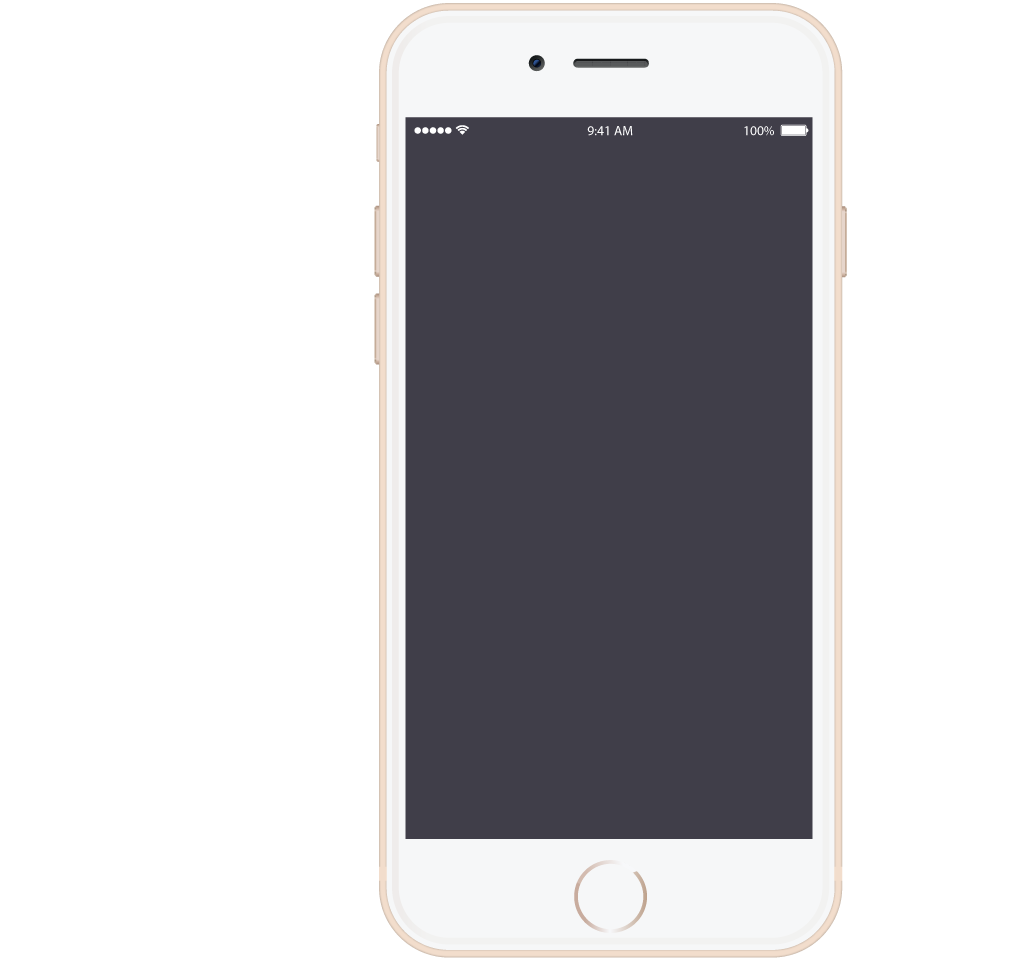 Social Media
Photography
Music Production
Creative Idea
Lorem ipsum dolor sit amet, consectetuer adipiscing elit, sed diam nonummy nibh
Lorem ipsum dolor sit amet, consectetuer adipiscing elit, sed diam nonummy nibh
Lorem ipsum dolor sit amet, consectetuer adipiscing elit, sed diam nonummy nibh
Lorem ipsum dolor sit amet, consectetuer adipiscing elit, sed diam nonummy nibh
The Key Is Always You!
Lorem ipsum dolor sit amet, consectetuer adipiscing elit, sed diam nonummy nibh euismod tincidunt ut laoreet dolore magna aliquam erat volutpat. Ut wisi enim ad minim veniam, quis nostrud exerci tation ullamcorper suscipit lobortis nisl ut aliquip ex ea commodo consequat.
Mobile Mockup
Your great subtitle in this line
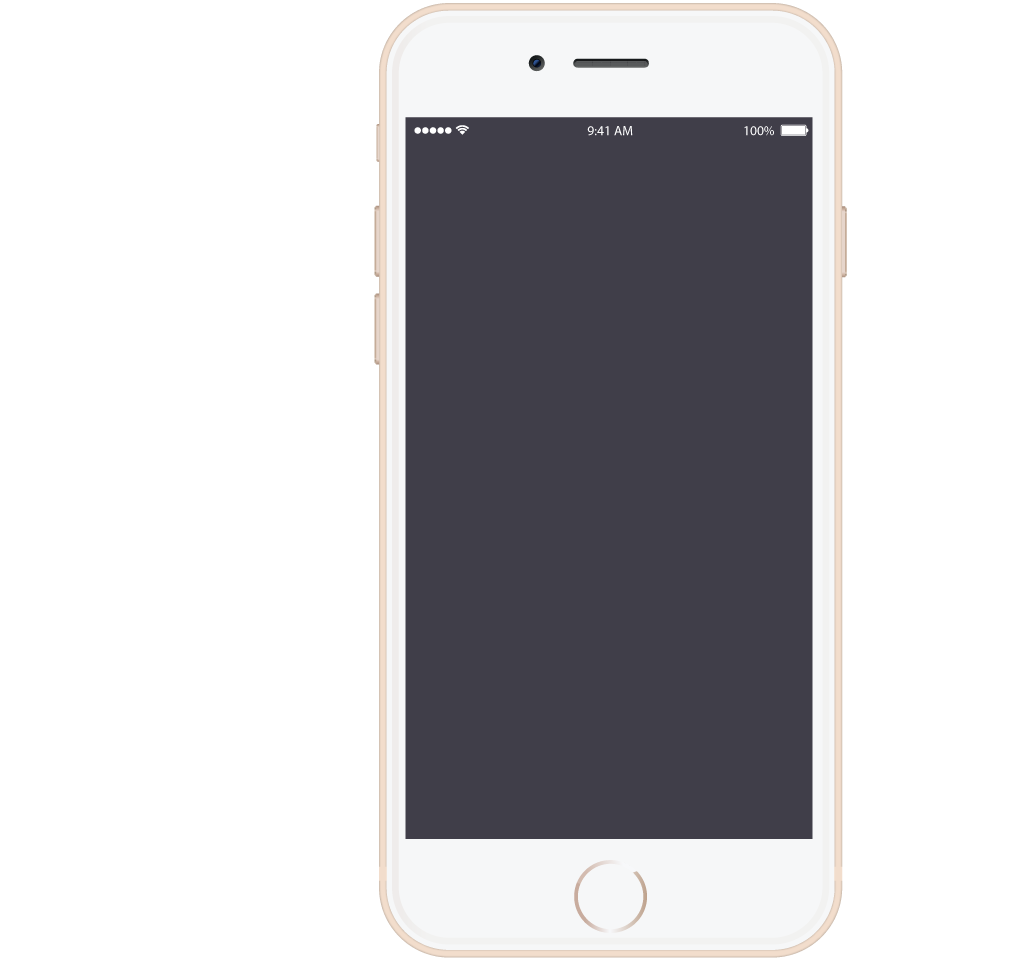 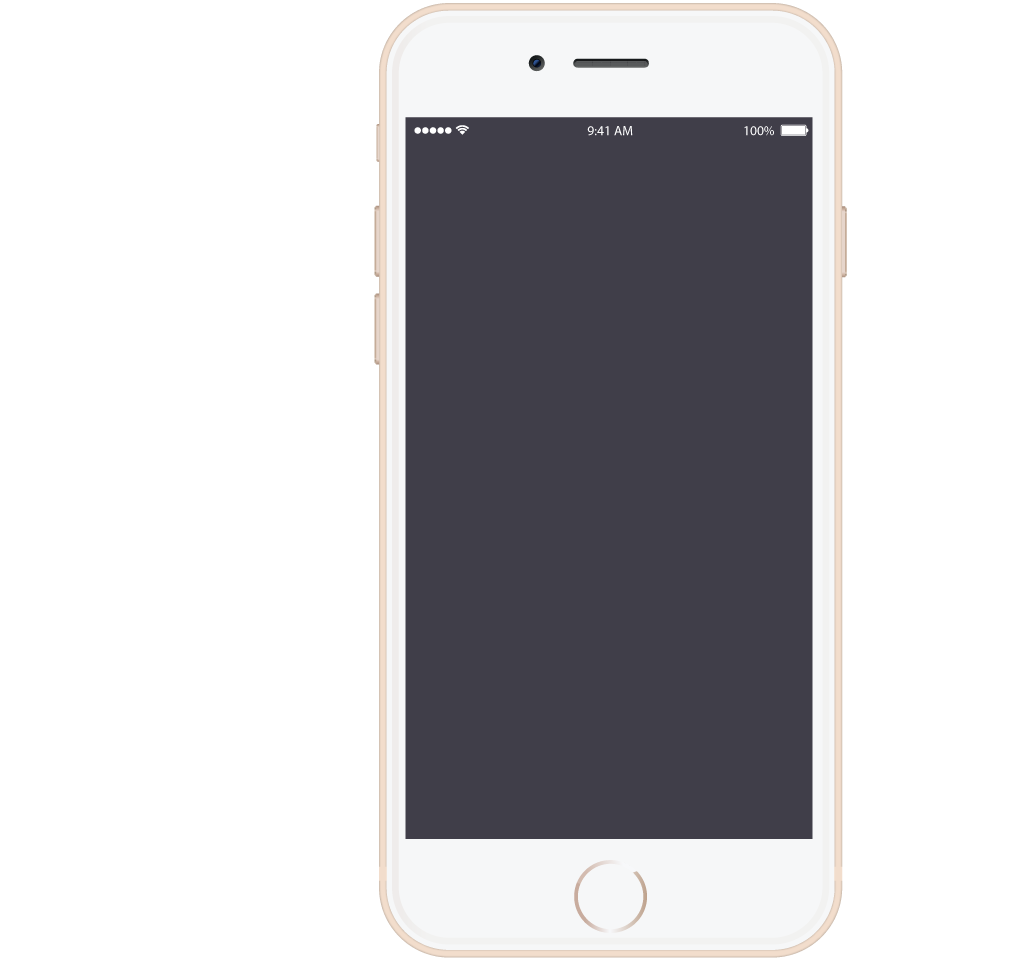 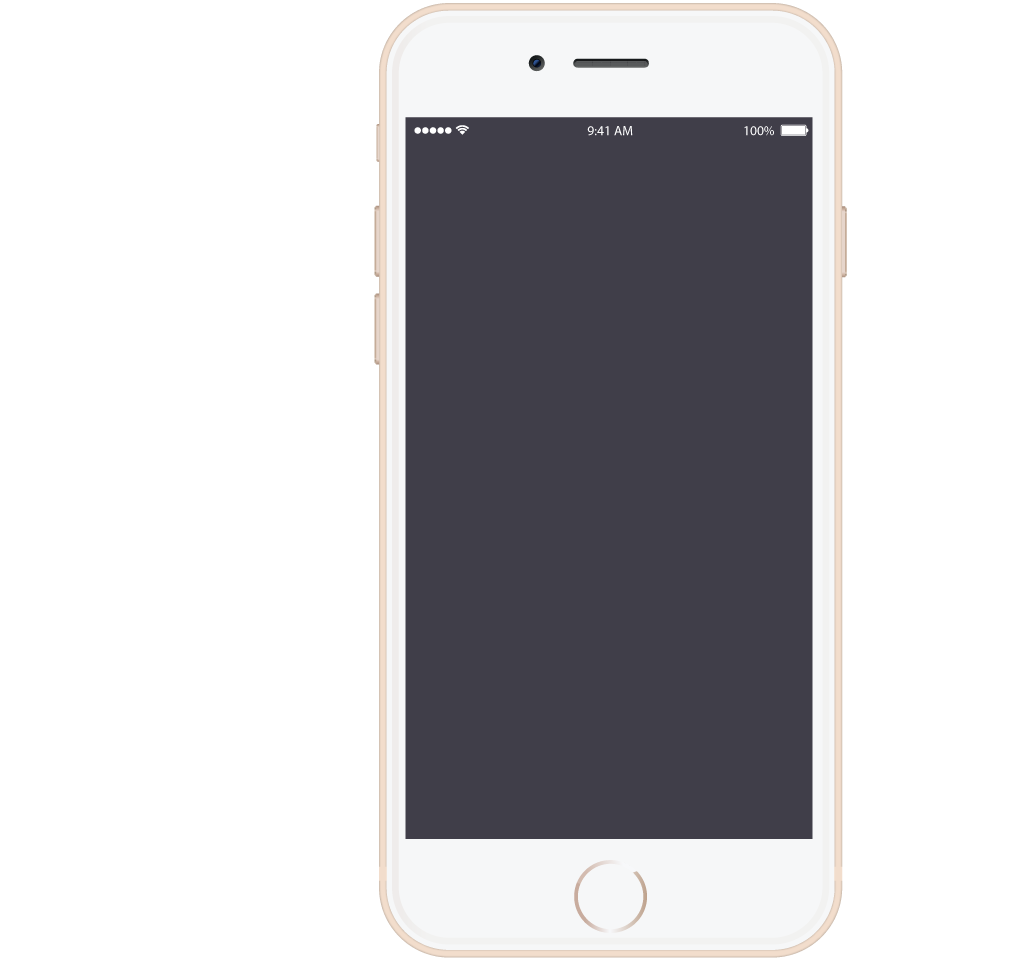 Music
Idea
Production
Social Media
Graphic
Analysis
Lorem ipsum dolor sit amet, consectetuer
Lorem ipsum dolor sit amet, consectetuer
Lorem ipsum dolor sit amet, consectetuer
Lorem ipsum dolor sit amet, consectetuer
Lorem ipsum dolor sit amet, consectetuer
Lorem ipsum dolor sit amet, consectetuer
Tablet Mockup
Your great subtitle in this line
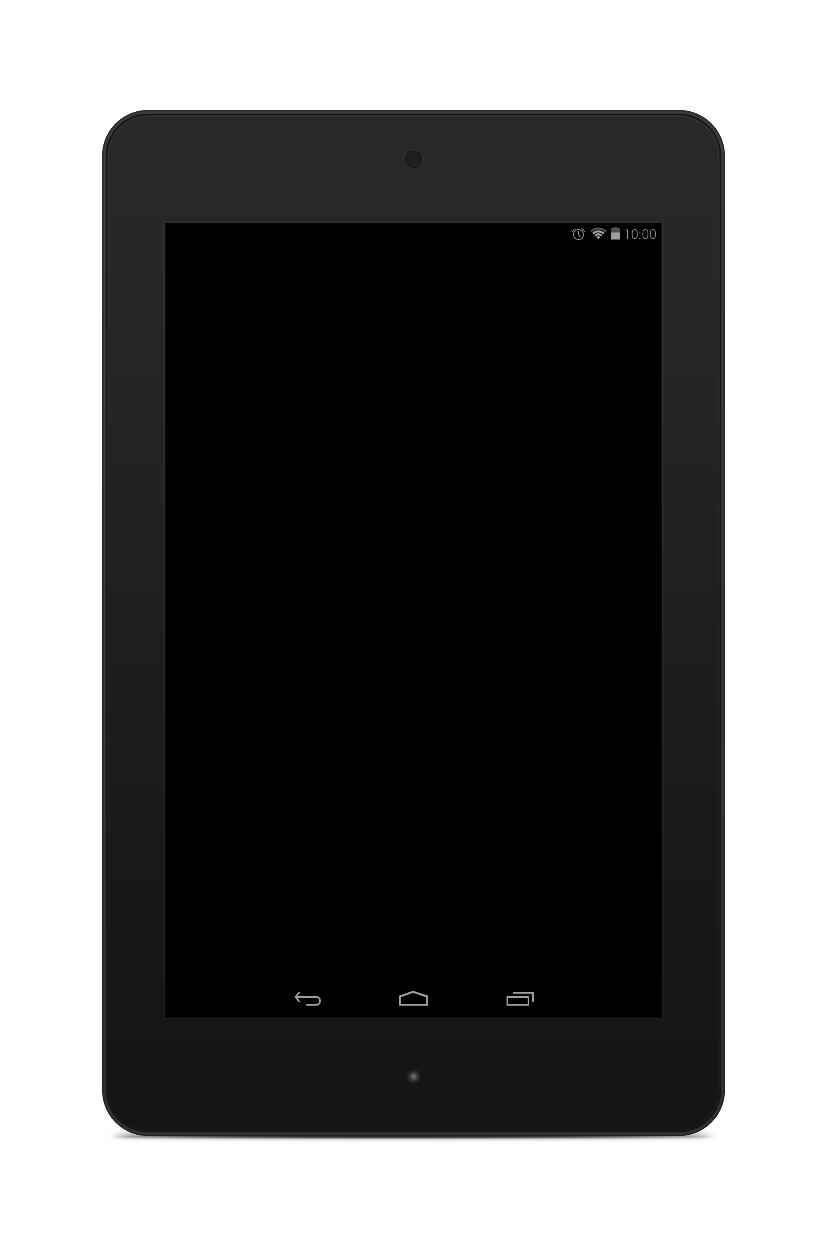 Music Production
Creative Idea
TV Production
Computer Graphic
Social Media
Analysis
Lorem ipsum dolor sit amet, consectetuer adipiscing elit, sed diam nonummy nibh
Lorem ipsum dolor sit amet, consectetuer adipiscing elit, sed diam nonummy nibh
Lorem ipsum dolor sit amet, consectetuer adipiscing elit, sed diam nonummy nibh
Lorem ipsum dolor sit amet, consectetuer adipiscing elit, sed diam nonummy nibh
Lorem ipsum dolor sit amet, consectetuer adipiscing elit, sed diam nonummy nibh
Lorem ipsum dolor sit amet, consectetuer adipiscing elit, sed diam nonummy nibh
Web Application
Your great subtitle in this line
DATA DIAGRAM
Lorem ipsum dolor sit amet, consectetuer adipiscing elit, sed diam nonummy nibh euismod tincidunt ut laoreet dolore magna aliquam erat volutpat. Ut wisi enim ad minim veniam, quis nostrud exerci tation ullamcorper suscipit lobortis nisl ut aliquip ex ea commodo consequat.
Music Production
Data Chart
Lorem ipsum dolor sit amet, consectetuer adipiscing elit, sed diam nonummy nibh
Lorem ipsum dolor sit amet, consectetuer adipiscing elit, sed diam nonummy nibh
Support
Analysis
COMPUTER GRAPHIC
Lorem ipsum dolor sit amet, consectetuer adipiscing elit, sed diam nonummy nibh
Lorem ipsum dolor sit amet, consectetuer adipiscing elit, sed diam nonummy nibh
Lorem ipsum dolor sit amet
Laptop Mockup
Your great subtitle in this line
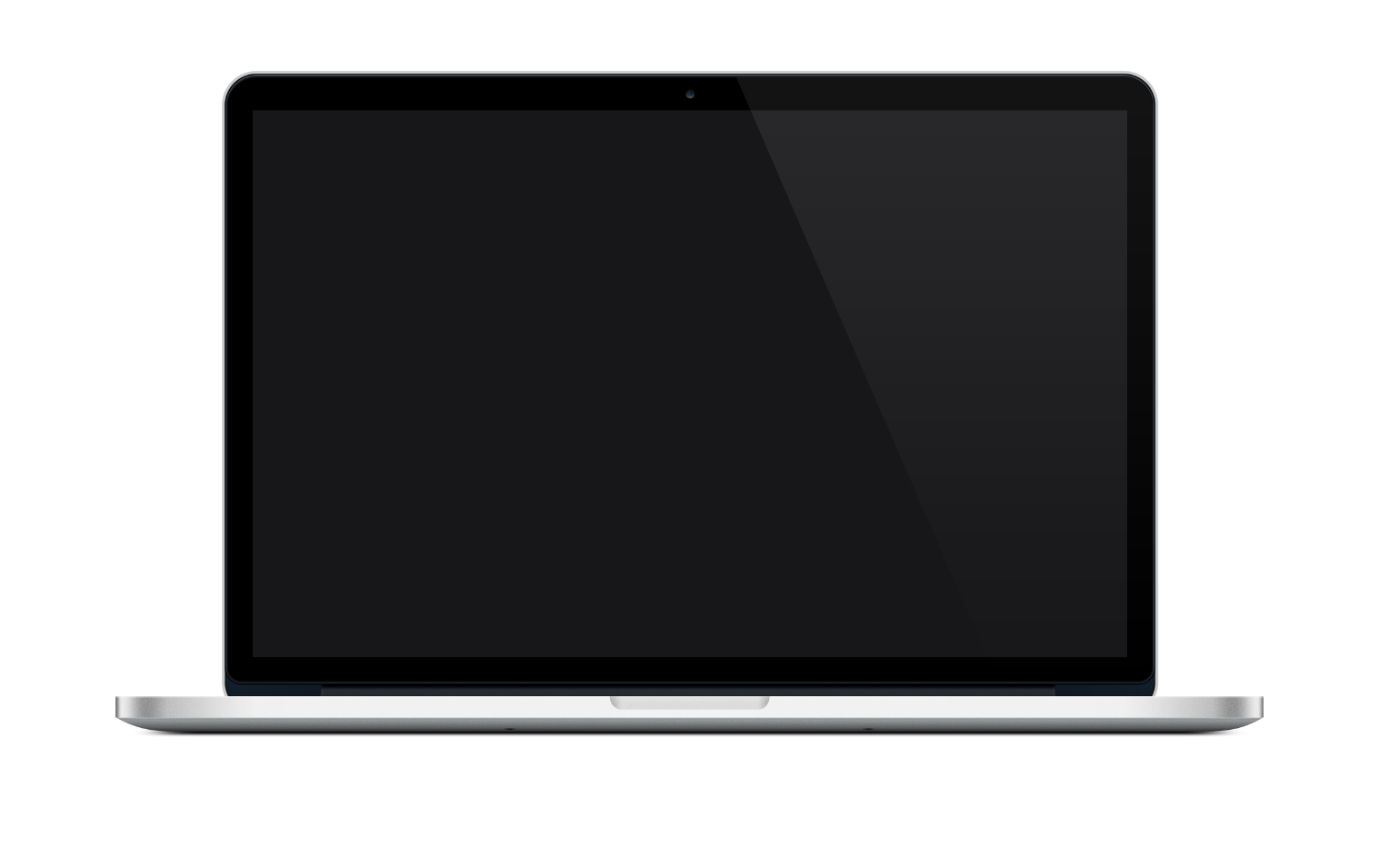 Infographic
Graphic Design
Development
Lorem ipsum dolor sit amet, consectetur adipiscing, sed do
Lorem ipsum dolor sit amet, consectetur adipiscing, sed do
Lorem ipsum dolor sit amet, consectetur adipiscing, sed do
Lorem ipsum dolor sit amet, consectetuer adipiscing elit, sed diam nonummy nibh euismod tincidunt ut laoreet dolore magna aliquam erat volutpat. Ut wisi enim ad minim veniam, quis nostrud exerci tation ullamcorper suscipit lobortis nisl ut aliquip ex ea commodo consequat.
World Map
Your great subtitle in this line
04
01
Lorem ipsum dolor 
sit amet
Lorem ipsum dolor sit amet
Lorem ipsum 
dolor sit amet
03
Lorem ipsum dolor sit amet
02
Lorem ipsum dolor sit amet
05
World Map
Your great subtitle in this line
Lorem ipsum dolor sit amet, consectetuer adipiscing elit, sed diam nonummy nibh euismod tincidunt ut laoreet dolore magna aliquam erat volutpat.
20%
Lorem ipsum dolor sit amet, consectetuer adipiscing elit, sed diam nonummy nibh euismod tincidunt ut laoreet dolore magna aliquam erat volutpat.
20%
Lorem ipsum dolor sit amet, consectetuer adipiscing elit, sed diam nonummy nibh euismod tincidunt ut laoreet dolore magna aliquam erat volutpat.
20%
Lorem ipsum dolor sit amet, consectetuer adipiscing elit, sed diam nonummy nibh euismod tincidunt ut laoreet dolore magna aliquam erat volutpat.
20%
World Map
Your great subtitle in this line
50%
62%
25%
75%
45%
Map Infographic
Lorem ipsum dolor sit amet, consectetuer adipiscing elit, sed diam nonummy nibh euismod tincidunt ut laoreet dolore magna aliquam erat volutpat. Ut wisi enim ad minim veniam, quis nostrud exerci tation ullamcorper suscipit lobortis nisl ut aliquip ex ea commodo consequat.
Map Infographic
Your great subtitle in this line
Analysis
Lorem ipsum dolor sit amet, consectetur adipiscing elit. 

Lorem Ipsum has been the industry's standard dummy text ever since the 1500s, when an unknown printer took a galley of type and scrambled it to make a type specimen book. It has survived not only five centuries, but also the leap into electronic typesetting.
64%
Visits via Smartphone
36%
Visits via Computers
Lorem ipsum dolor sit amet, consectetur adipiscing elit. Curabitur elementum posuere pretium. Quisque nibh dolor, dignissim ac dignissim ut, luctus ac urna. Aliquam aliquet non massa quis tincidunt.
Map Infographic
Your great subtitle in this line
China
Lorem ipsum dolor sit amet, consectetur adipiscing.
Honduras
Lorem ipsum dolor sit amet, consectetur adipiscing.
64%
64%
36%
36%
Females
Females
Males
Males
50%
50%
62%
62%
25%
25%
75%
75%
45%
45%
Map Infographic
Your great subtitle in this line
Analysis
Lorem ipsum dolor sit amet, consectetur adipiscing elit. 

Lorem Ipsum has been the industry's standard dummy text ever since the 1500s, when an unknown printer took a galley of type and scrambled it to make a type specimen book. It has survived not only five centuries
Tablet Access
Lorem ipsum dolor sit amet, consectetur
Mobile Access
Lorem ipsum dolor sit amet, consectetur
Computer Access
Lorem ipsum dolor sit amet, consectetur
Full Width Text Sample
Your great subtitle in this line
Lorem ipsum dolor sit amet, consectetuer adipiscing elit, sed diam nonummy nibh euismod tincidunt ut laoreet dolore magna aliquam erat volutpat. Ut wisi enim ad minim veniam, quis nostrud exerci tation ullamcorper suscipit lobortis nisl ut aliquip ex ea commodo consequat. Duis autem vel eum iriure dolor in hendrerit in vulputate velit esse molestie consequat, vel illum dolore eu feugiat nulla facilisis at vero eros et accumsan et iusto odio dignissim qui blandit praesent luptatum zzril delenit augue duis dolore te feugait nulla facilisi. 
et iusto odio dignissim qui blandit praesent luptatum zzril delenit augue duis dolore te feugait nulla facilisi. 

Nam liber tempor cum soluta nobis eleifend option congue nihil imperdiet doming id quod mazim placerat facer possim assum. Typi non habent claritatem insitam; est usus legentis in iis qui facit eorum claritatem. Investigationes demonstraverunt lectores legere me lius quod ii legunt saepius. Claritas est etiam processus dynamicus, qui sequitur mutationem consuetudium lectorum. Mirum est notare quam littera gothica, quam nunc putamus parum claram, anteposuerit litterarum formas humanitatis per seacula quarta decima et quinta decima. Eodem modo typi, qui nunc nobis videntur parum clari, fiant sollemnes in futurum.
Lorem ipsum dolor sit amet, consectetuer adipiscing elit, sed diam nonummy nibh euismod tincidunt ut laoreet dolore magna aliquam erat volutpat. Ut wisi enim ad minim veniam, quis nostrud exerci tation ullamcorper suscipit lobortis nisl ut aliquip ex ea commodo consequat. Duis autem vel eum iriure dolor in hendrerit in vulputate velit esse molestie consequat, vel illum dolore eu feugiat nulla facilisis at vero eros et accumsan et iusto odio dignissim qui blandit praesent luptatum zzril delenit augue duis dolore te feugait nulla facilisi. 
et iusto odio dignissim qui blandit praesent luptatum zzril delenit augue duis dolore te feugait nulla facilisi. 
Nam liber tempor cum soluta nobis eleifend option congue nihil imperdiet doming id quod mazim placerat facer possim assum. Typi non habent claritatem insitam; est usus legentis in iis qui facit eorum claritatem. Investigationes demonstraverunt lectores legere me lius
Two Column Text
Your great subtitle in this line
Lorem ipsum dolor sit amet, consectetuer adipiscing elit, sed diam nonummy nibh euismod tincidunt ut laoreet dolore magna aliquam erat volutpat. Ut wisi enim ad minim veniam, quis nostrud exerci tation ullamcorper suscipit lobortis nisl ut aliquip ex ea commodo consequat. Duis autem vel eum iriure dolor in hendrerit in vulputate velit esse molestie consequat, vel illum dolore eu feugiat nulla facilisis at vero eros et accumsan et iusto odio dignissim qui blandit praesent luptatum zzril delenit augue duis dolore te feugait nulla facilisi. 
et iusto odio dignissim qui blandit praesent luptatum zzril delenit augue duis dolore te feugait nulla facilisi. 
Nam liber tempor cum soluta nobis eleifend option congue nihil imperdiet doming id quod mazim placerat facer possim assum. Typi non habent claritatem insitam; est usus legentis in iis qui facit eorum claritatem. Investigationes demonstraverunt lectores legere me lius quod ii legunt saepius. Claritas est etiam processus dynamicus, qui sequitur mutationem consuetudium lectorum. Mirum est notare quam littera gothica, quam nunc putamus parum claram, anteposuerit litterarum formas humanitatis per seacula quarta decima et quinta decima. Eodem modo typi, qui nunc nobis videntur parum clari, fiant sollemnes in futurum.
Lorem ipsum dolor sit amet, consectetuer adipiscing elit, sed diam nonummy nibh euismod tincidunt ut laoreet dolore magna aliquam erat volutpat. Ut wisi enim ad minim veniam, quis nostrud exerci tation ullamcorper suscipit lobortis nisl ut aliquip ex ea commodo consequat. Duis autem vel eum iriure dolor in hendrerit in vulputate velit esse molestie consequat, vel illum dolore eu feugiat nulla facilisis at vero eros et accumsan et iusto odio dignissim qui blandit praesent luptatum zzril delenit augue duis dolore te feugait nulla facilisi. 
et iusto odio dignissim qui blandit praesent luptatum zzril delenit augue duis dolore te feugait nulla facilisi. 
Nam liber tempor cum soluta nobis eleifend option congue nihil imperdiet doming id quod mazim placerat facer possim assum. Typi non habent claritatem insitam; est usus legentis in iis qui facit eorum claritatem. Investigationes demonstraverunt lectores legere me lius quod ii legunt saepius. Claritas est etiam processus dynamicus, qui sequitur mutationem consuetudium lectorum. Mirum est notare quam littera gothica, quam nunc putamus parum claram, anteposuerit litterarum formas humanitatis per seacula quarta decima et quinta decima. Eodem modo typi, qui nunc nobis videntur parum clari, fiant sollemnes in futurum.
Three Column Text
Your great subtitle in this line
Lorem ipsum dolor sit amet, consectetuer adipiscing elit, sed diam nonummy nibh euismod tincidunt ut laoreet dolore magna aliquam erat volutpat. Ut wisi enim ad minim veniam, quis nostrud exerci tation ullamcorper suscipit lobortis nisl ut aliquip ex ea commodo consequat. Duis autem vel eum iriure dolor in hendrerit in vulputate velit esse molestie consequat, vel illum dolore eu feugiat nulla facilisis at vero eros et accumsan et iusto odio dignissim qui blandit praesent luptatum zzril delenit augue duis dolore te feugait nulla facilisi. 
et iusto odio dignissim qui blandit praesent luptatum zzril delenit augue duis dolore te feugait nulla facilisi. 
Nam liber tempor cum soluta nobis eleifend option congue nihil imperdiet doming id quod mazim placerat facer possim assum. Typi non habent claritatem insitam; est usus legentis in iis qui facit eorum claritatem. Investigationes demonstraverunt lectores legere
Lorem ipsum dolor sit amet, consectetuer adipiscing elit, sed diam nonummy nibh euismod tincidunt ut laoreet dolore magna aliquam erat volutpat. Ut wisi enim ad minim veniam, quis nostrud exerci tation ullamcorper suscipit lobortis nisl ut aliquip ex ea commodo consequat. Duis autem vel eum iriure dolor in hendrerit in vulputate velit esse molestie consequat, vel illum dolore eu feugiat nulla facilisis at vero eros et accumsan et iusto odio dignissim qui blandit praesent luptatum zzril delenit augue duis dolore te feugait nulla facilisi. 
et iusto odio dignissim qui blandit praesent luptatum zzril delenit augue duis dolore te feugait nulla facilisi. 
Nam liber tempor cum soluta nobis eleifend option congue nihil imperdiet doming id quod mazim placerat facer possim assum. Typi non habent claritatem insitam; est usus legentis in iis qui facit eorum claritatem. Investigationes demonstraverunt lectores legere
Lorem ipsum dolor sit amet, consectetuer adipiscing elit, sed diam nonummy nibh euismod tincidunt ut laoreet dolore magna aliquam erat volutpat. Ut wisi enim ad minim veniam, quis nostrud exerci tation ullamcorper suscipit lobortis nisl ut aliquip ex ea commodo consequat. Duis autem vel eum iriure dolor in hendrerit in vulputate velit esse molestie consequat, vel illum dolore eu feugiat nulla facilisis at vero eros et accumsan et iusto odio dignissim qui blandit praesent luptatum zzril delenit augue duis dolore te feugait nulla facilisi. 
et iusto odio dignissim qui blandit praesent luptatum zzril delenit augue duis dolore te feugait nulla facilisi. 
Nam liber tempor cum soluta nobis eleifend option congue nihil imperdiet doming id quod mazim placerat facer possim assum. Typi non habent claritatem insitam; est usus legentis in iis qui facit eorum claritatem. Investigationes demonstraverunt lectores legere
THANKS YOU
Have A Nice Day